Highlight of Recent ATLAS Results
Yusheng Wu (吴雨生)
University of Science and Technology of China
5th Workshop on Frontiers of Particle Physics @ SYSU, Shenzhen
April 12-16, 2024
Y. Wu
1
2024.04.12
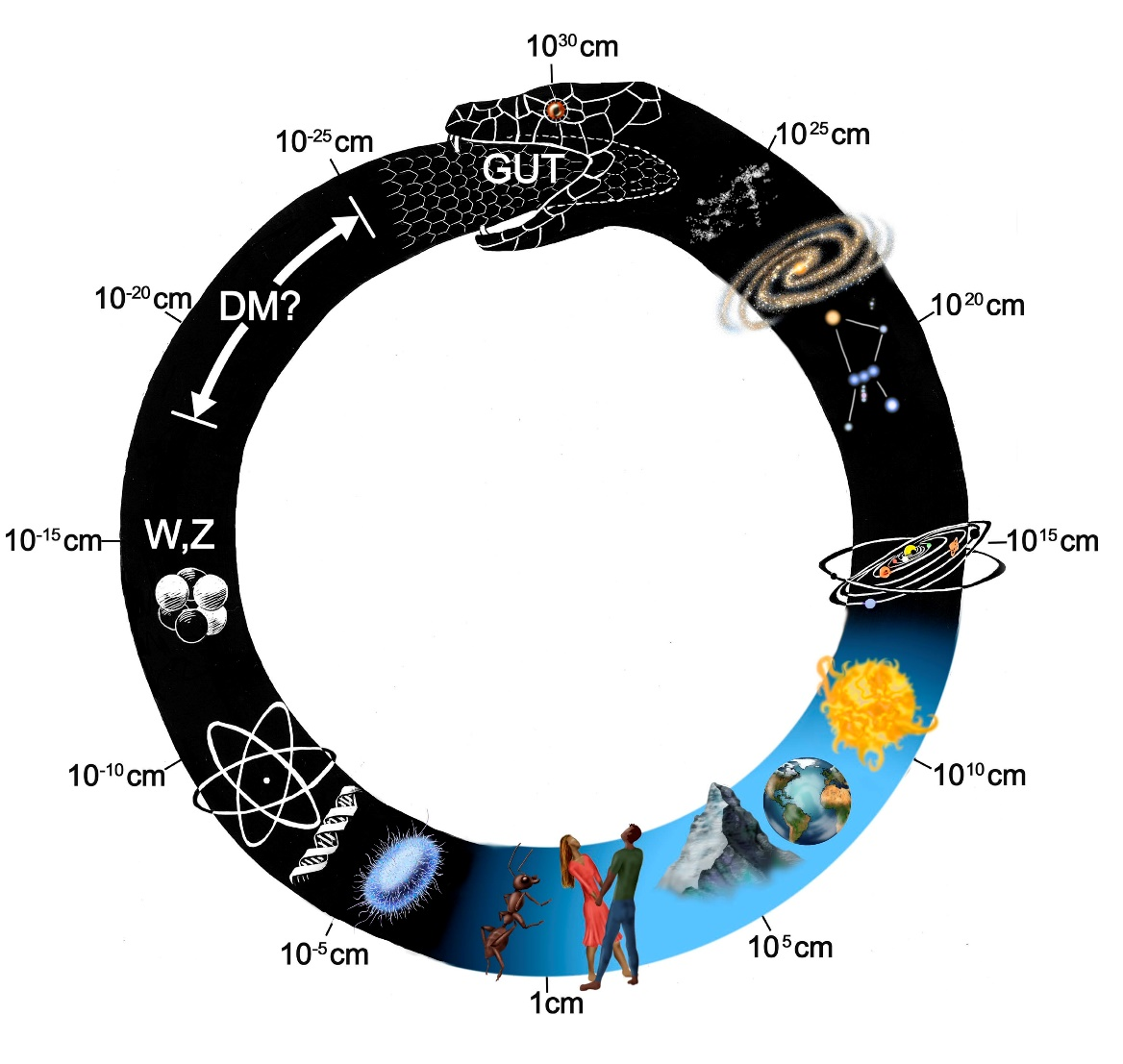 ATLAS Experiment @ Energy Frontier
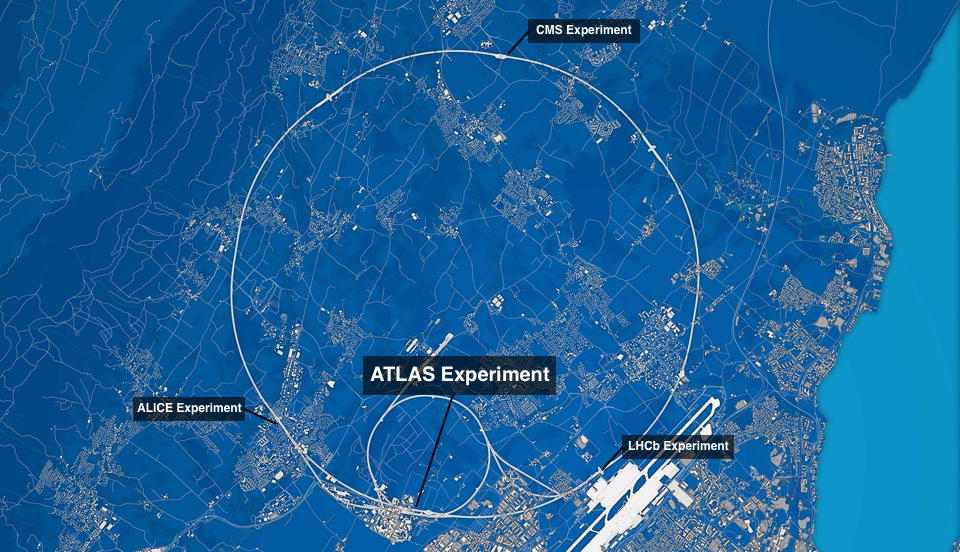 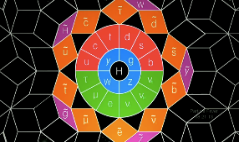 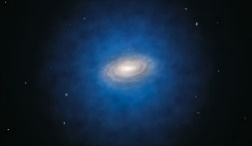 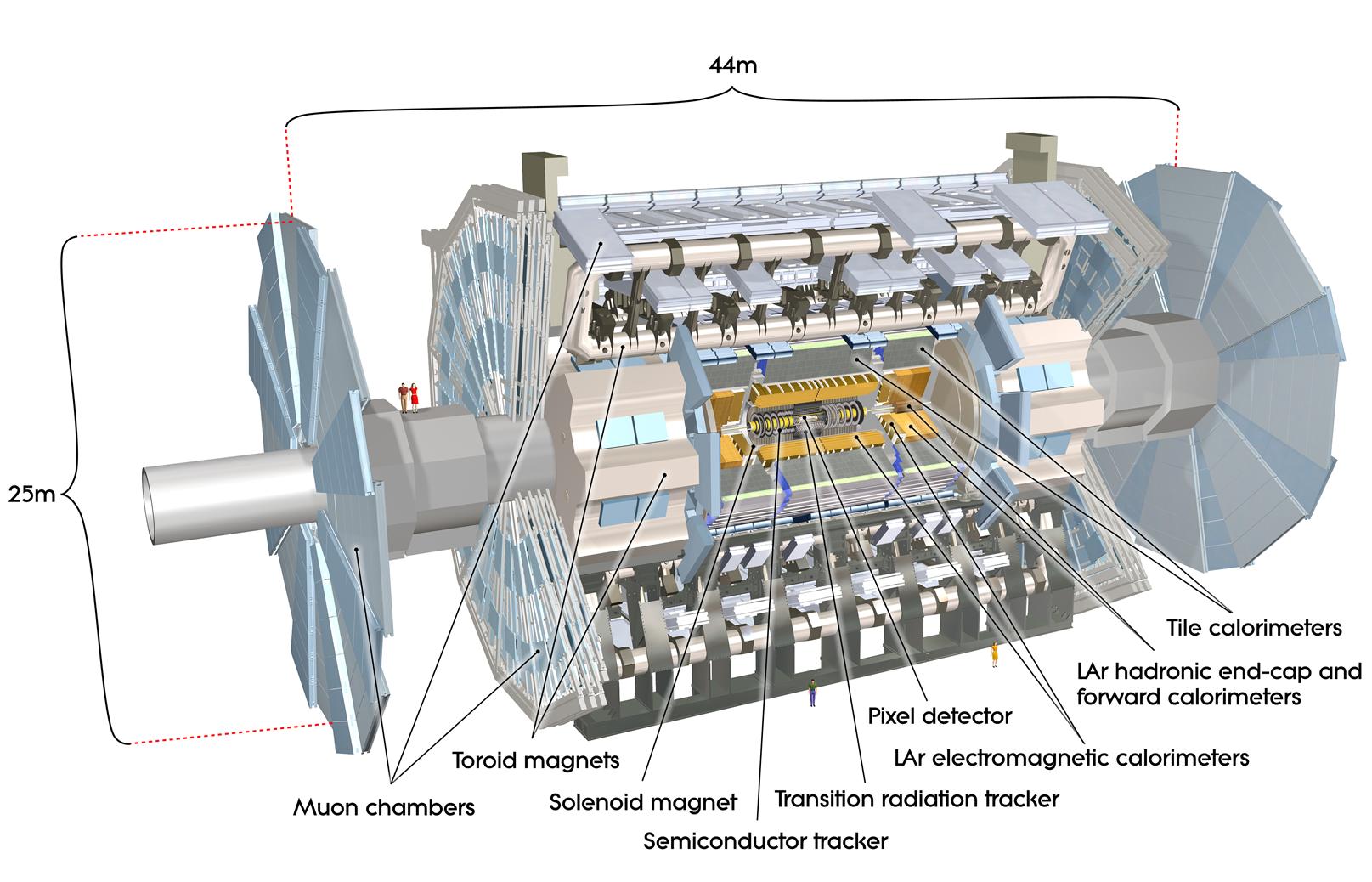 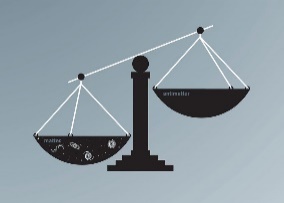 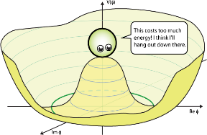 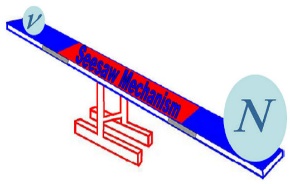 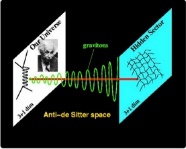 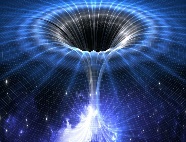 Y. Wu
2
2024.04.12
Road to Physics Results
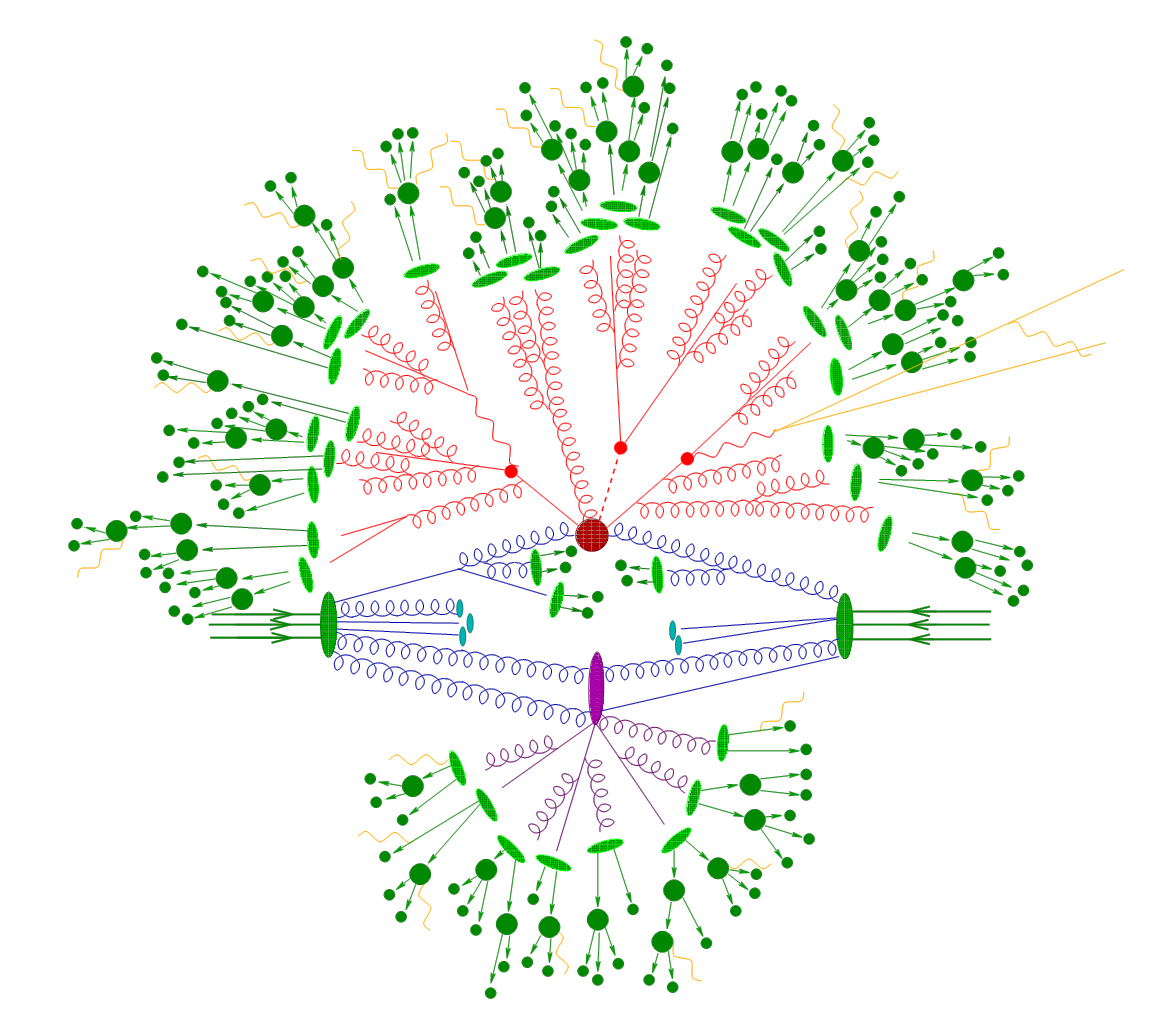 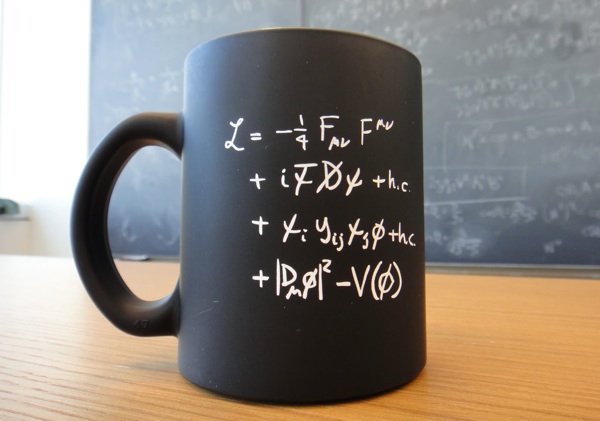 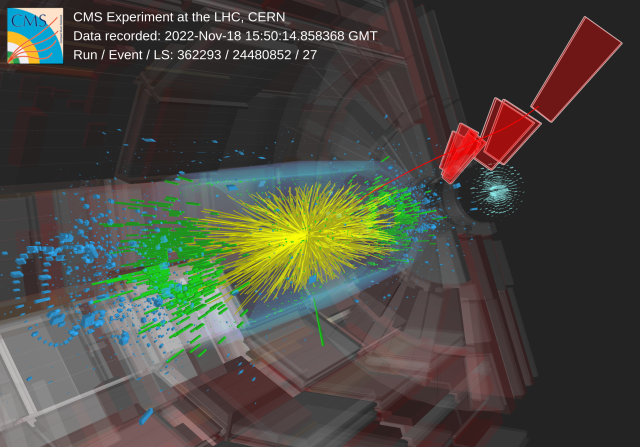 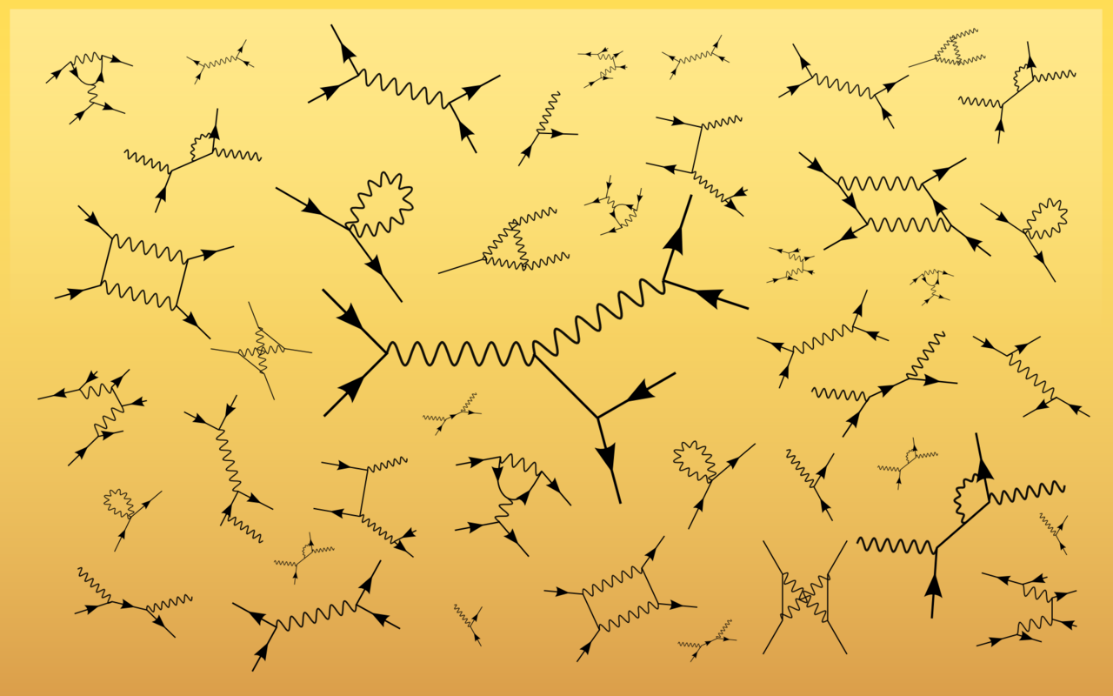 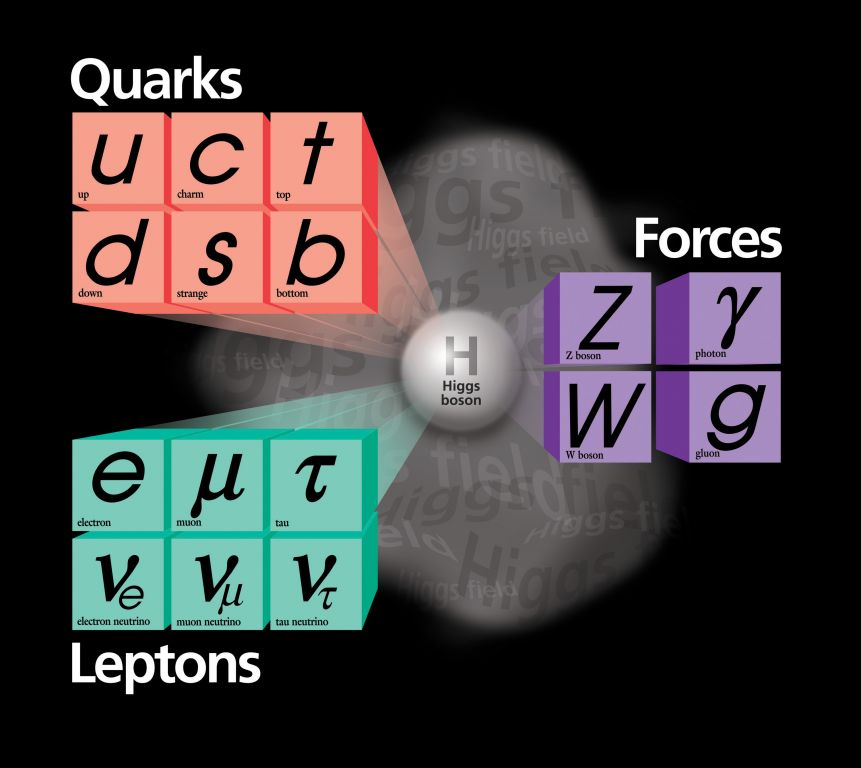 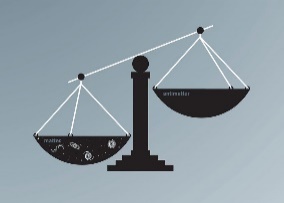 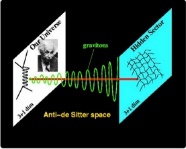 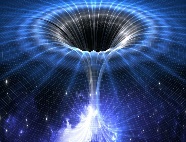 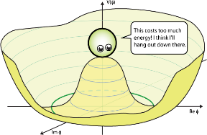 New Physics
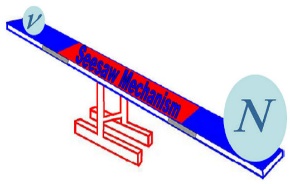 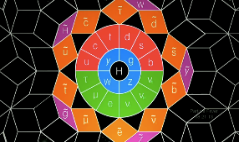 Predictions
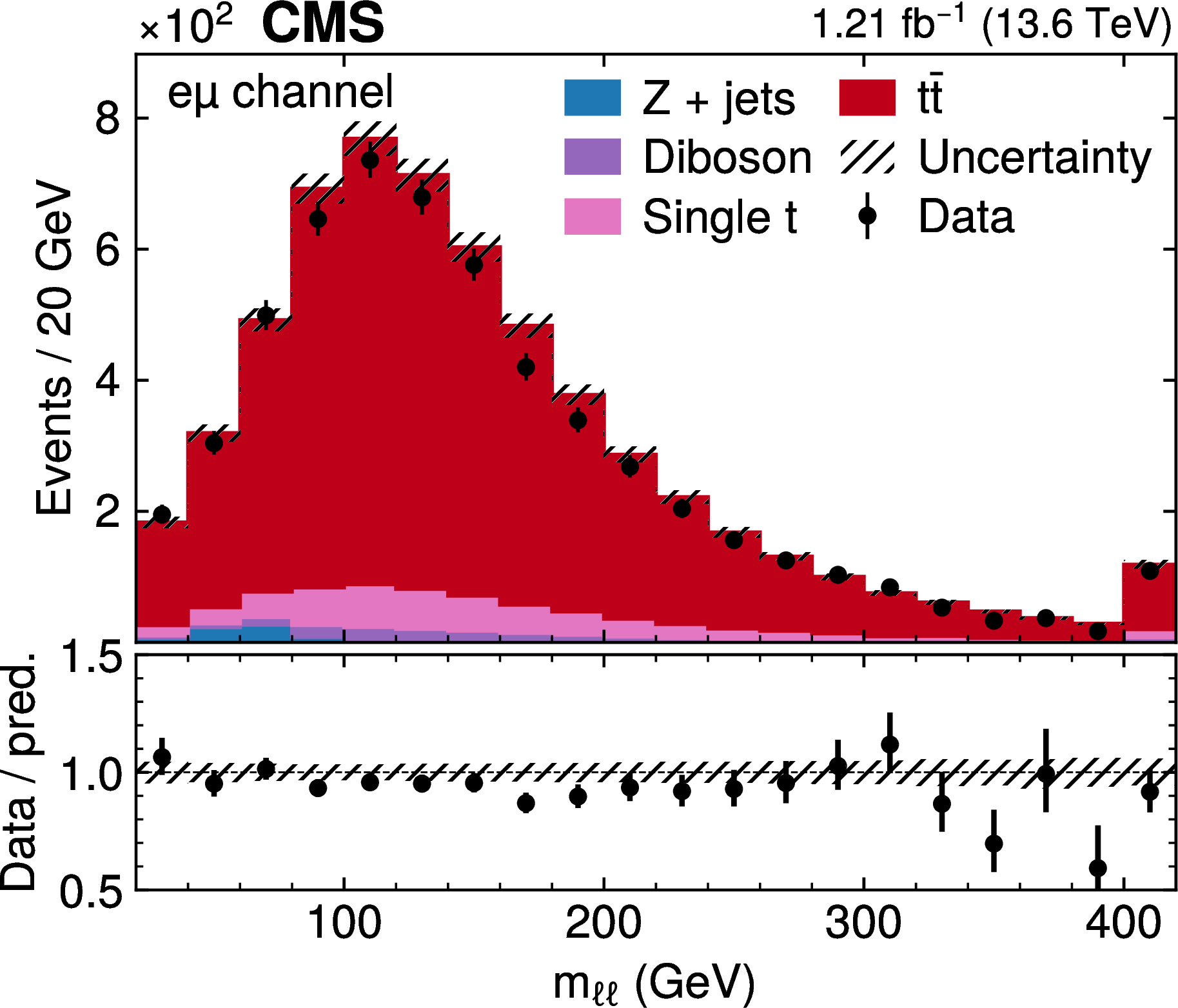 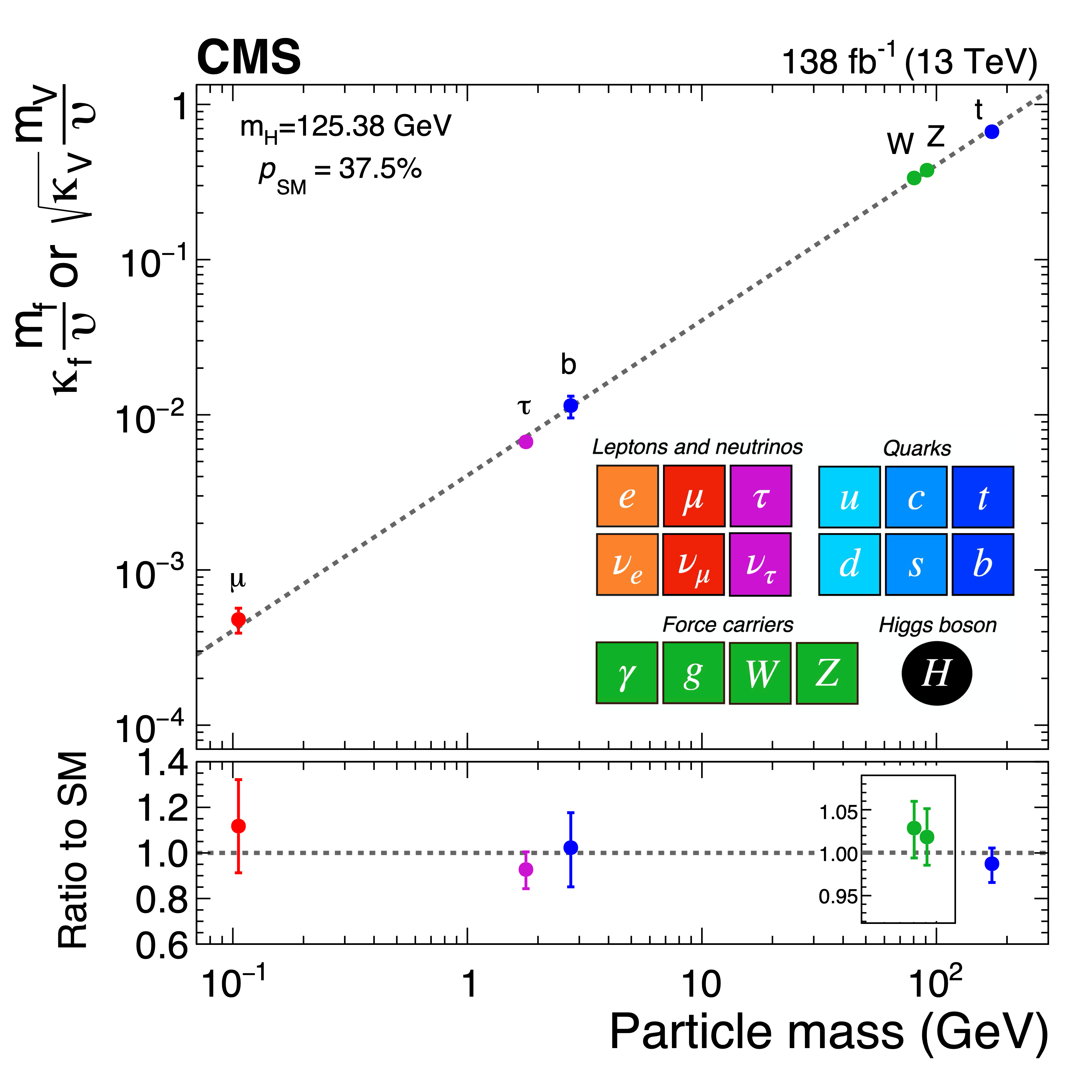 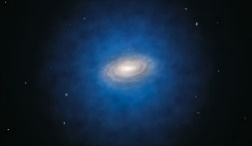 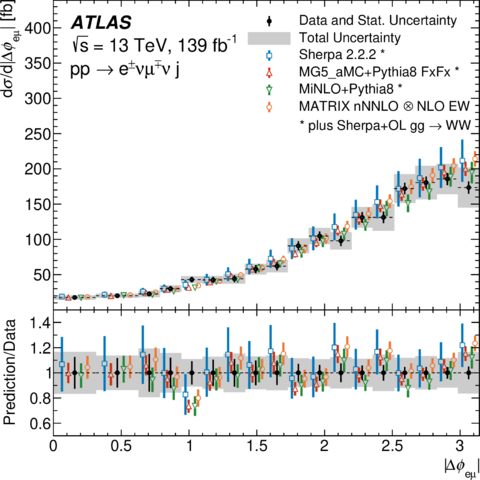 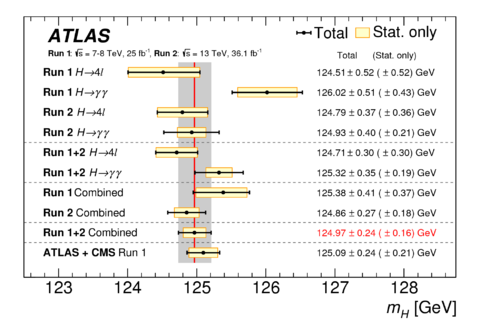 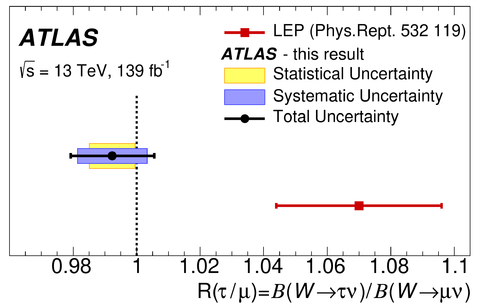 Measurements/Searches
Quantum field structures, symmetries and intrinsic properties, model parameters
Cross-sections
Detector observables
Couplings, interactions
Y. Wu
3
2024.04.12
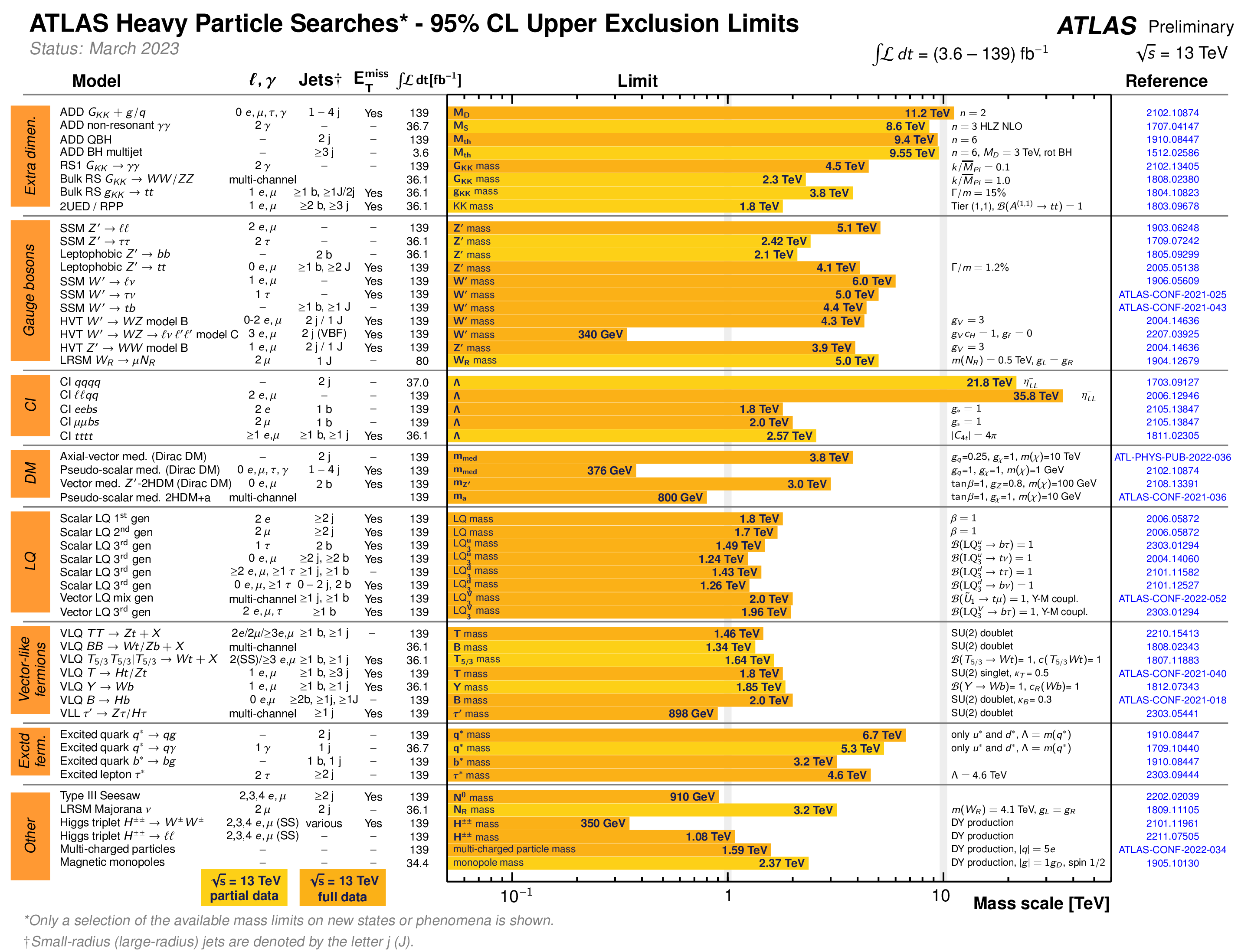 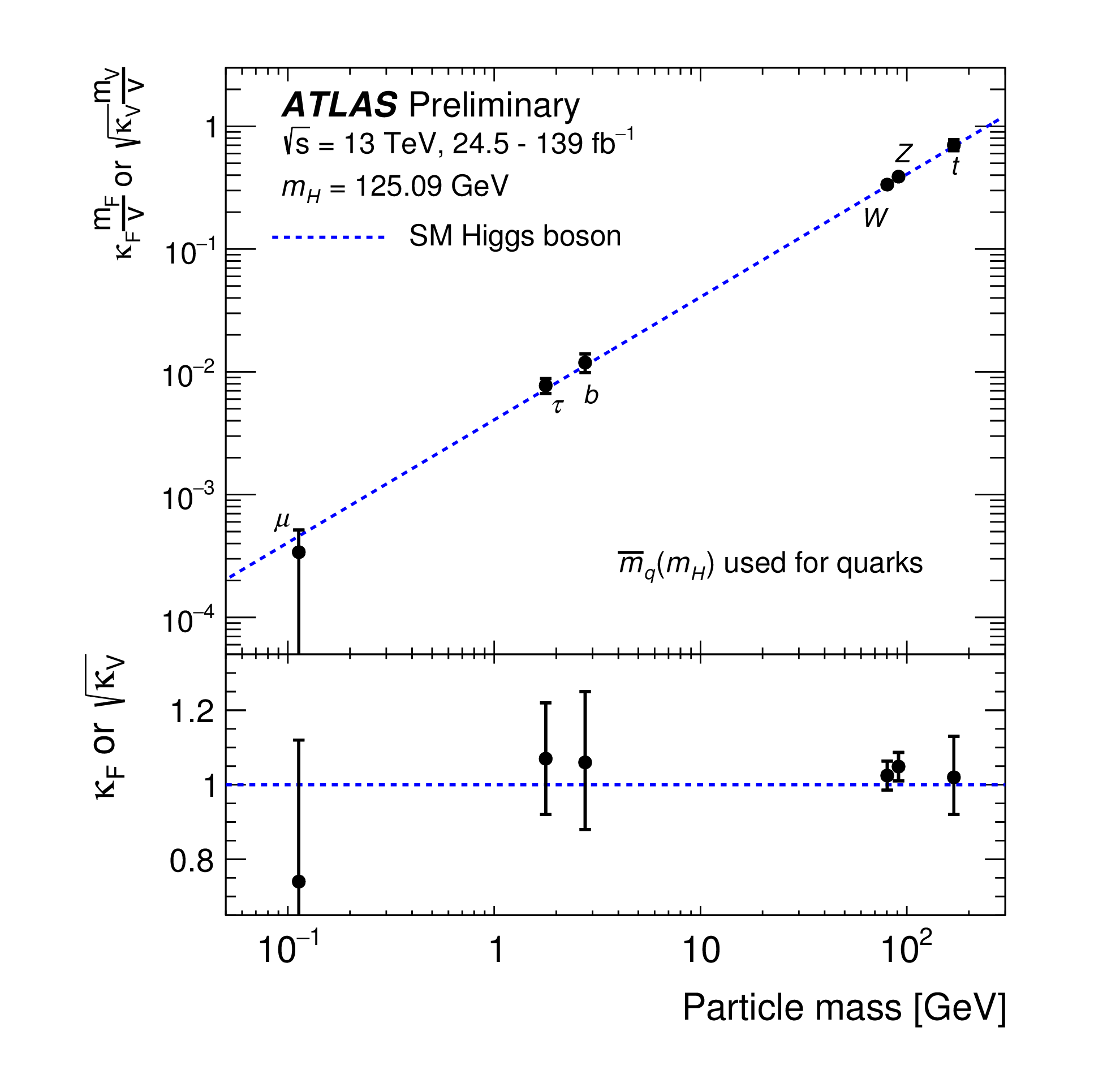 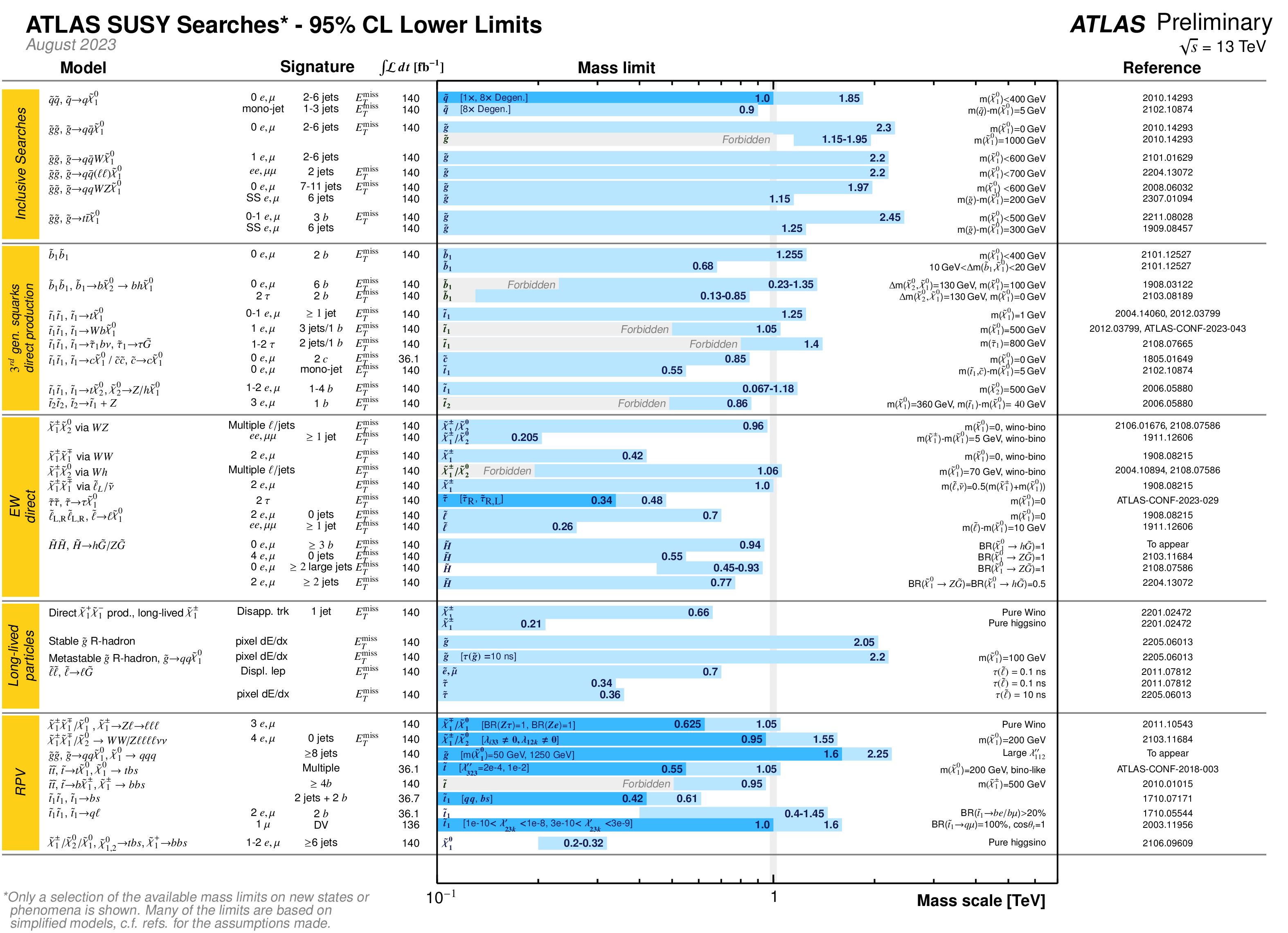 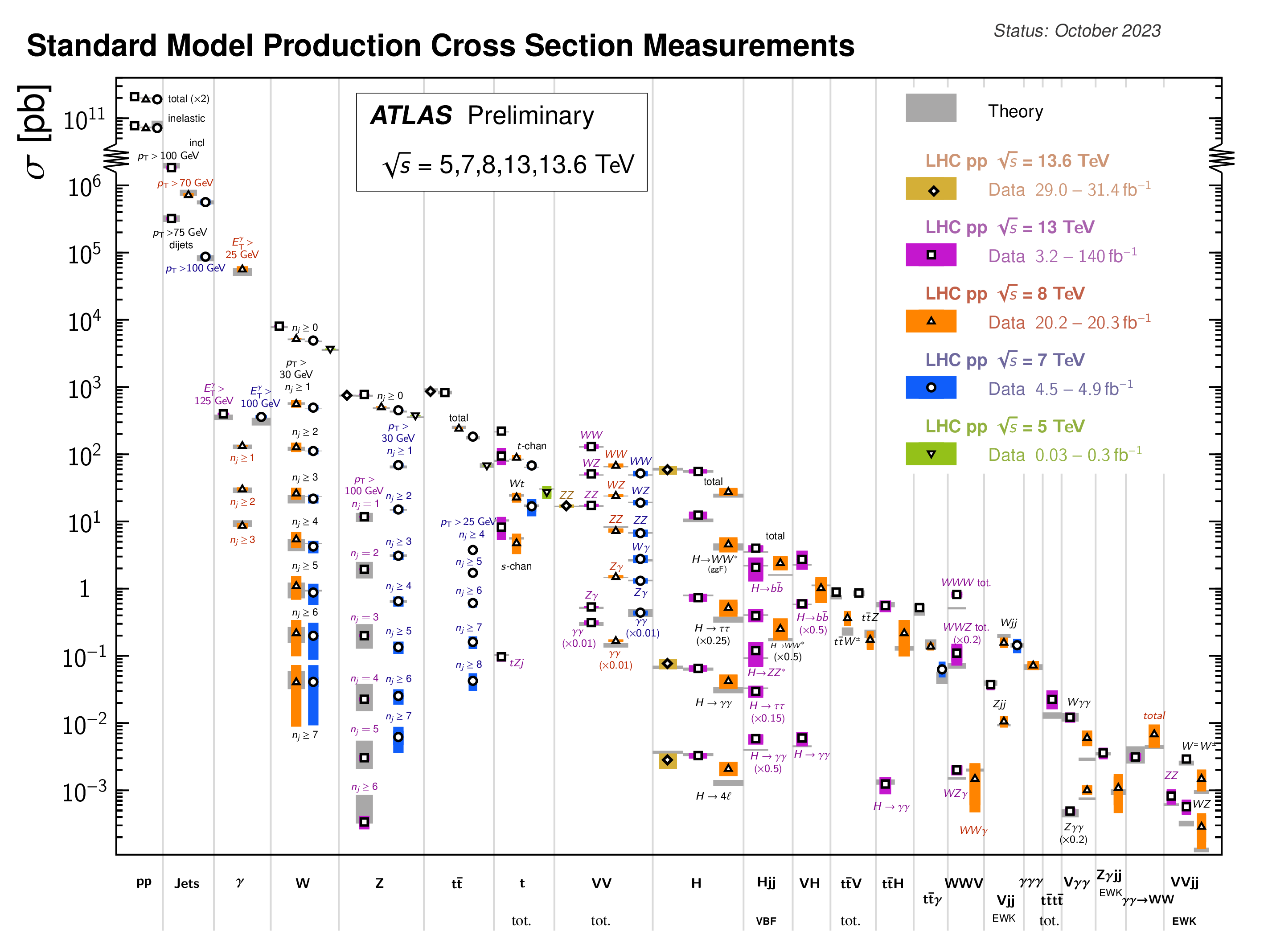 2024.04.12
Y. Wu
https://twiki.cern.ch/twiki/bin/view/AtlasPublic
4
Physics Results in a few (random) Facts
Y. Wu
5
2024.04.12
Results behind Results
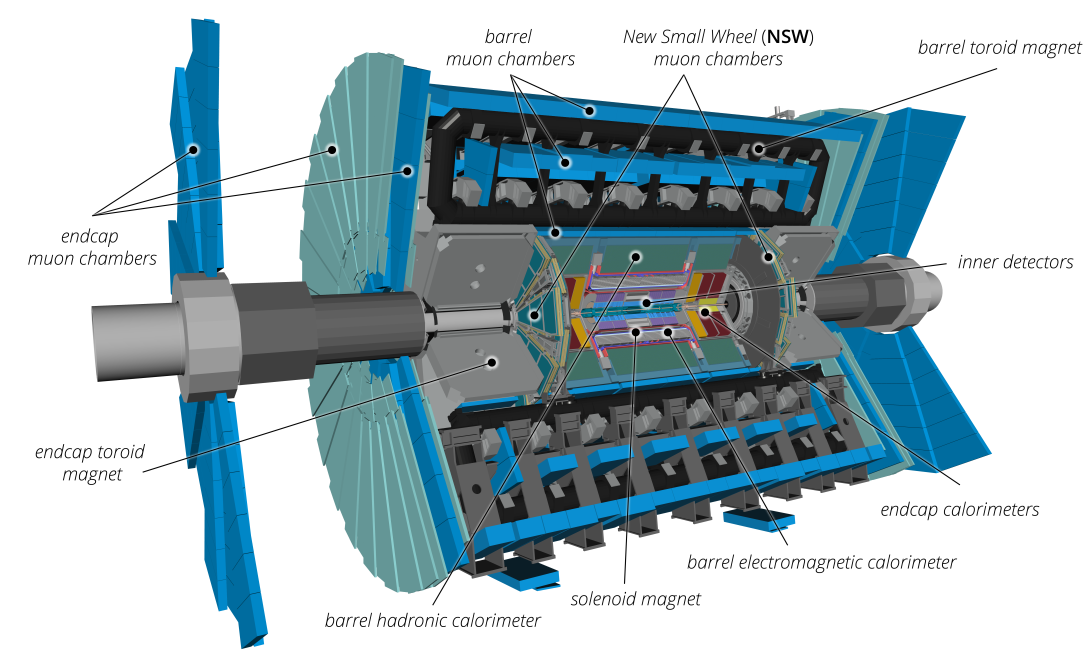 Latest Run-3 detector and DAQ scheme
more on arXiv:2305.16623
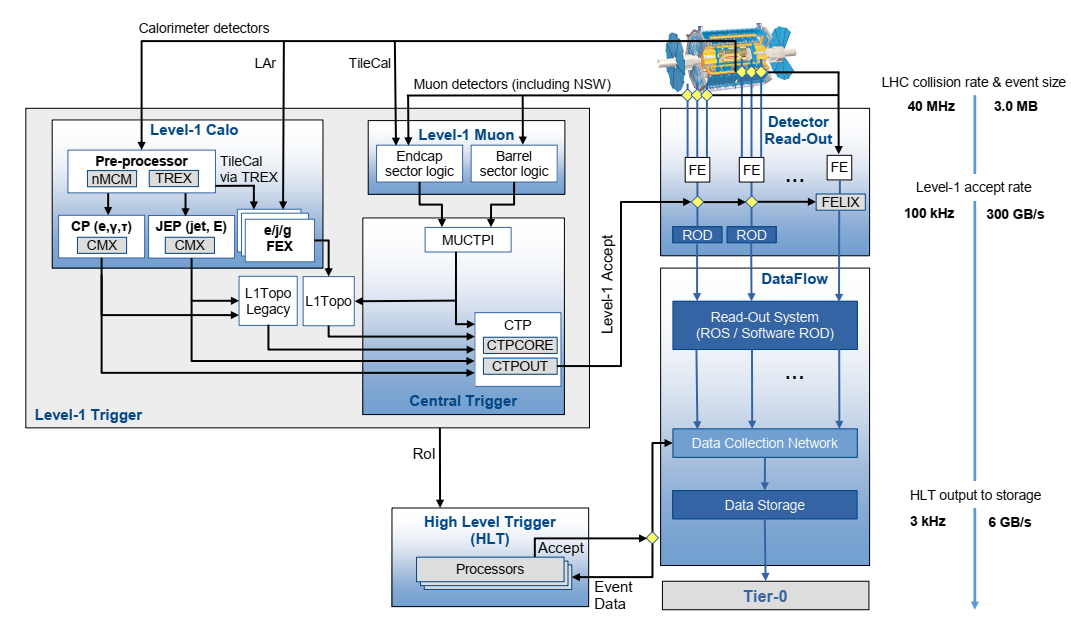 Online data reduction of 99.9999%
ns  ms responding and triggering speed
All-around capability of measuring physics objects precisely
Y. Wu
6
2024.04.12
Results behind Results
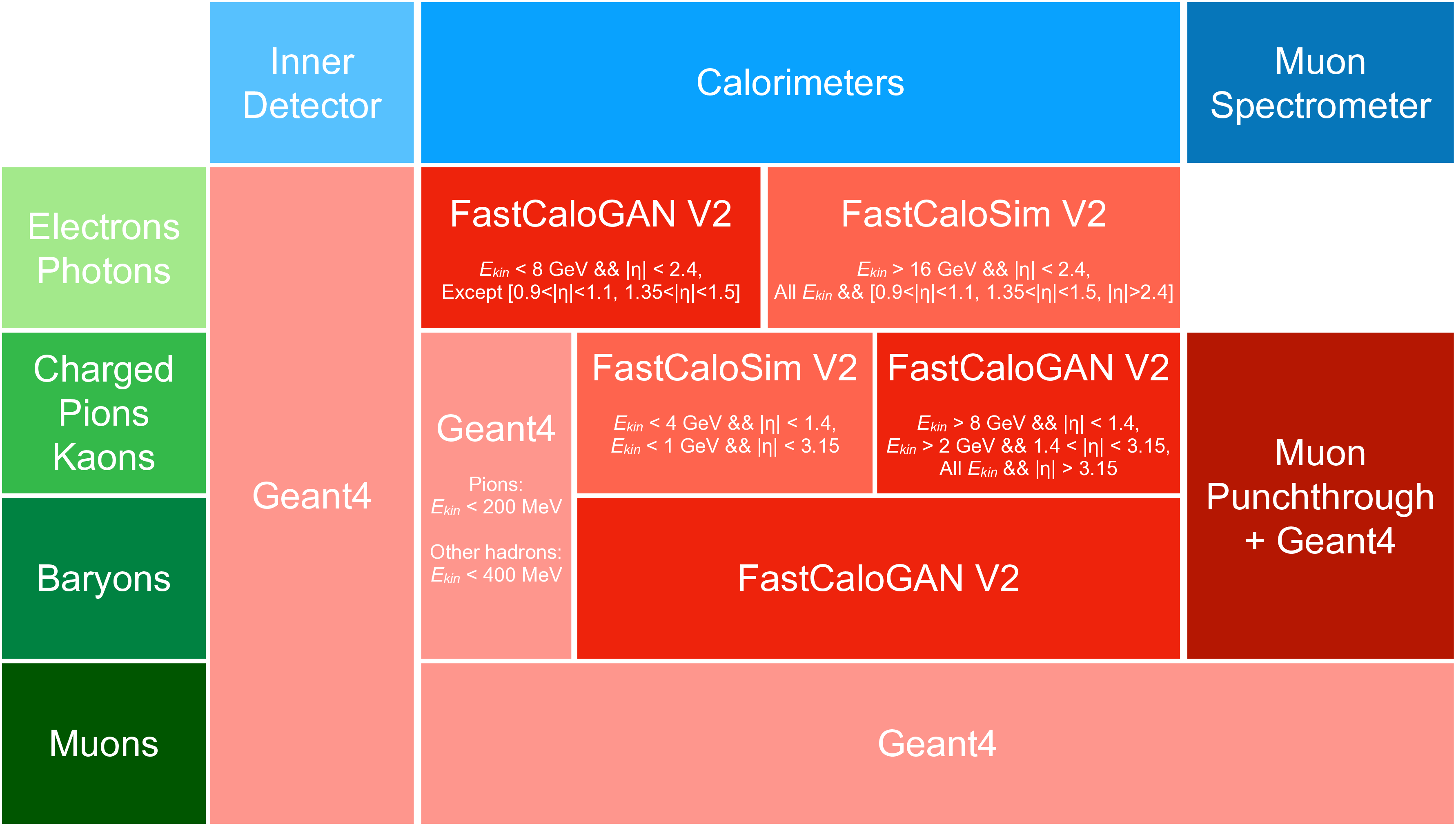 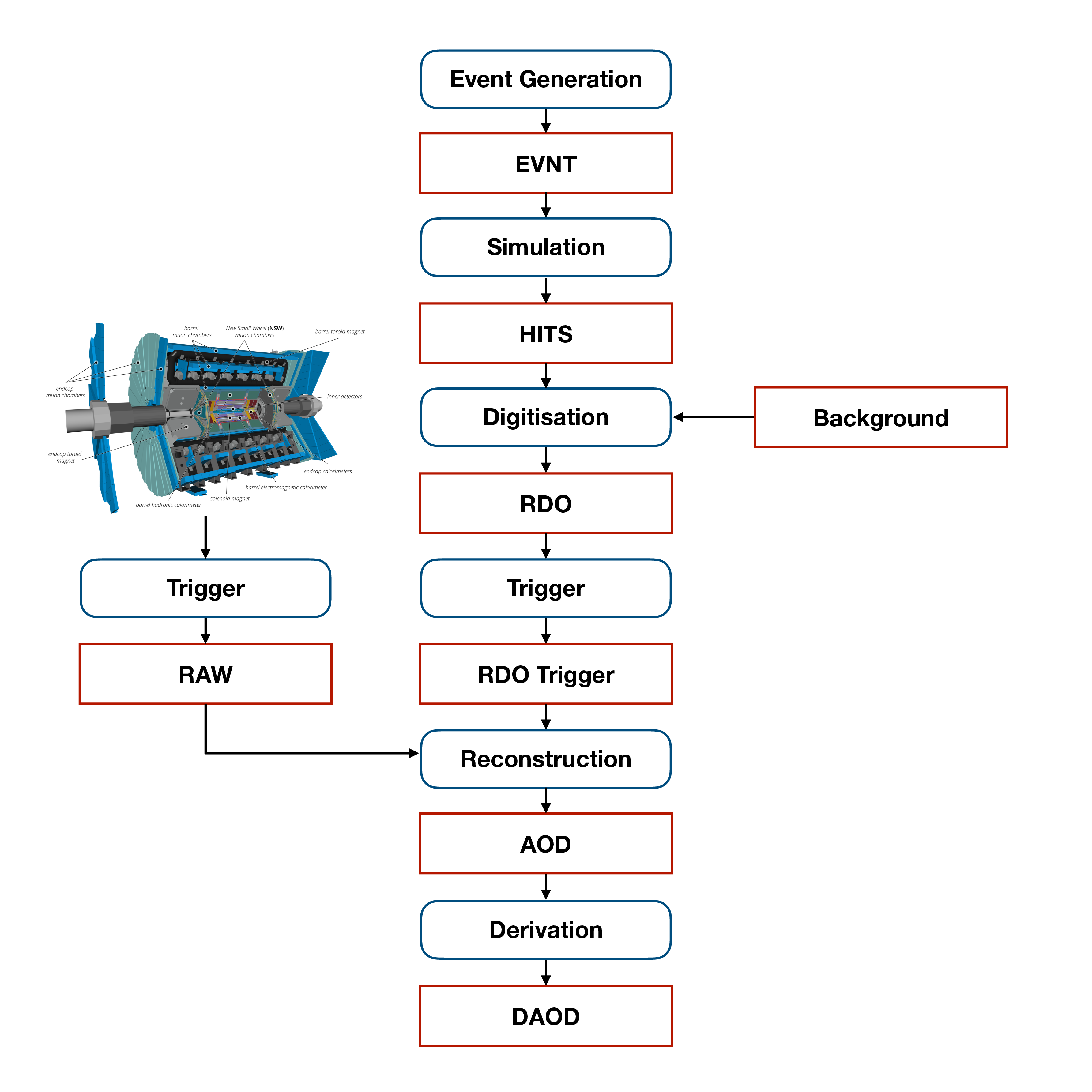 arXiv:2404.06335
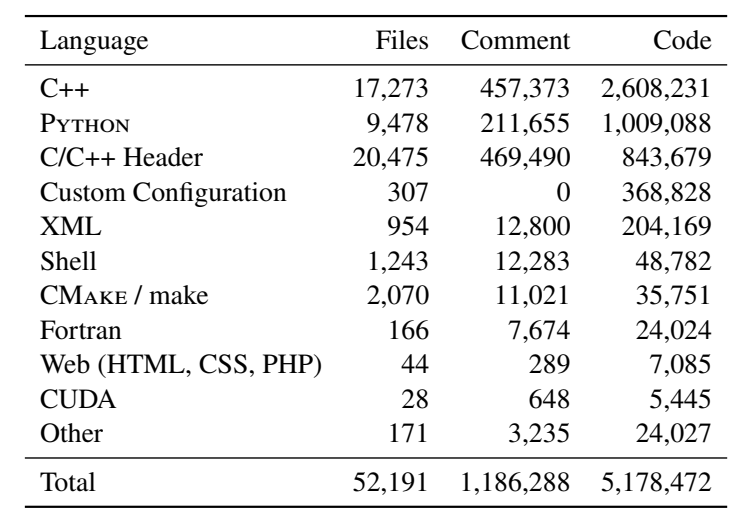 Full-scale comprehensive software system: ~ 5M lines
Y. Wu
7
2024.04.12
Results behind Results
Physics successes owing to precise understanding of e, m, jets, ETmiss, and tagging of heavy-flavor jets
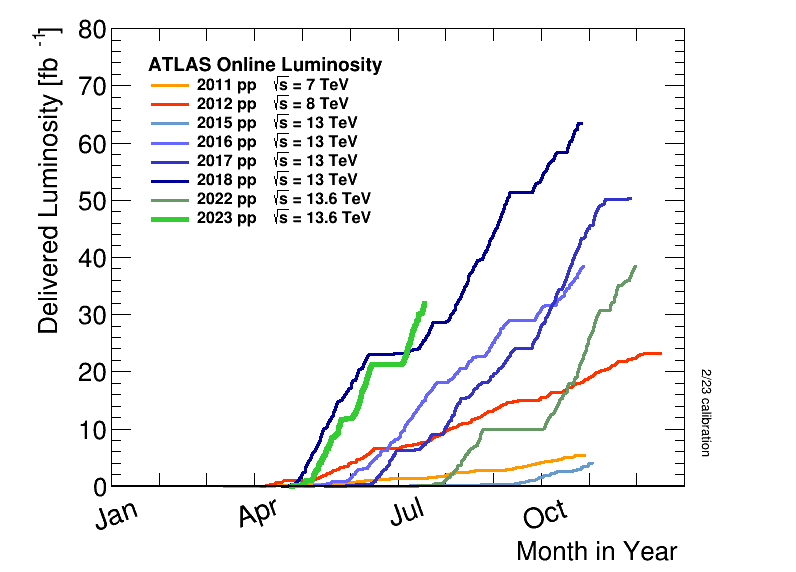 Per-mil to percentage precision achieved in many
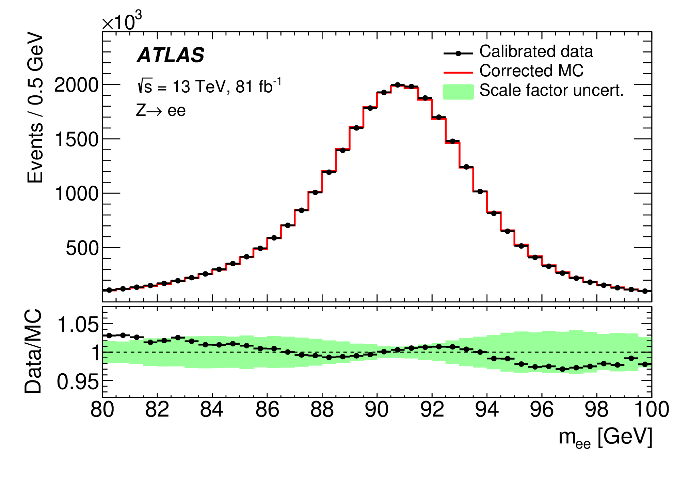 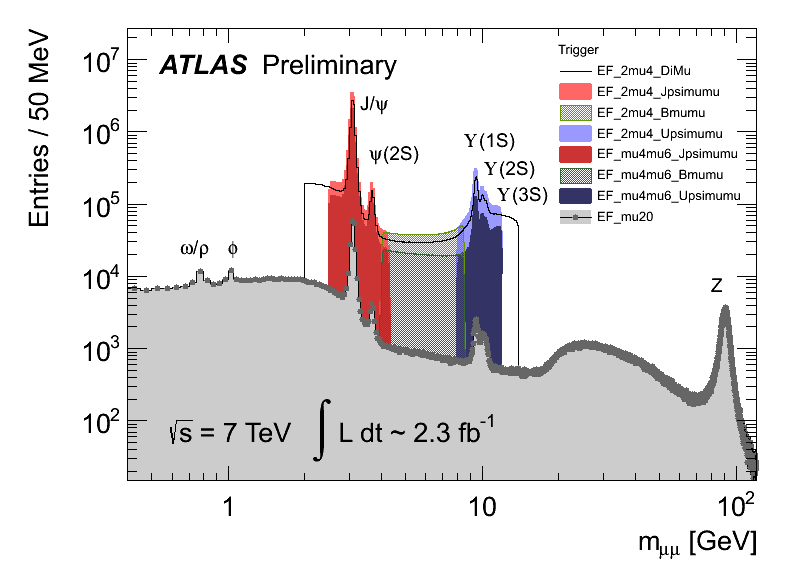 dimuon mass
Z(ee) 
scale
JINST 14 (2019) P12006
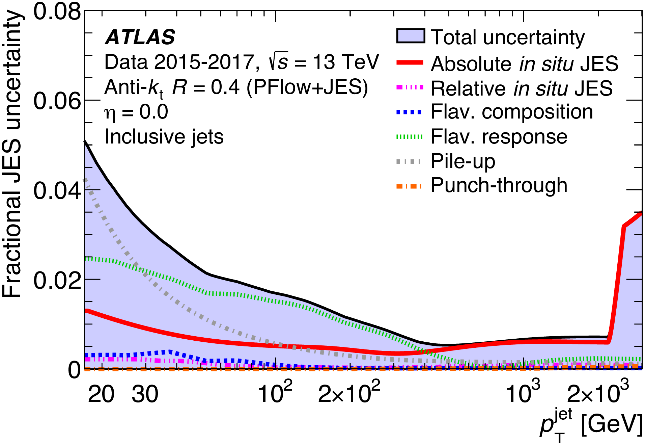 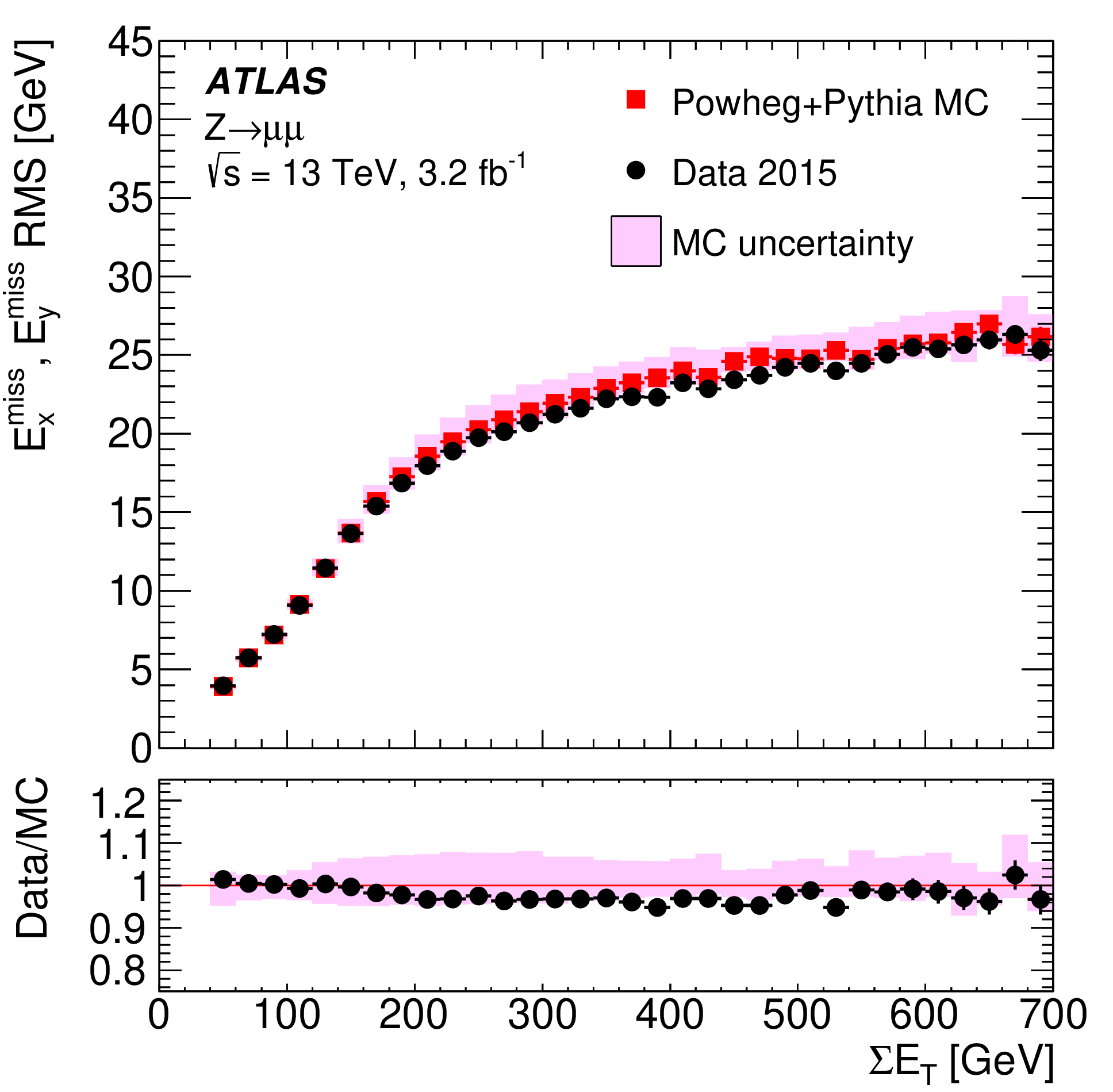 Tremendous efforts from LHC, detector teams to make the data collection smooth
Jet energy scale
Missing ET resolution
EPJC 81 (2021) 689
Y. Wu
8
2024.04.12
EPJC 78 (2018) 903
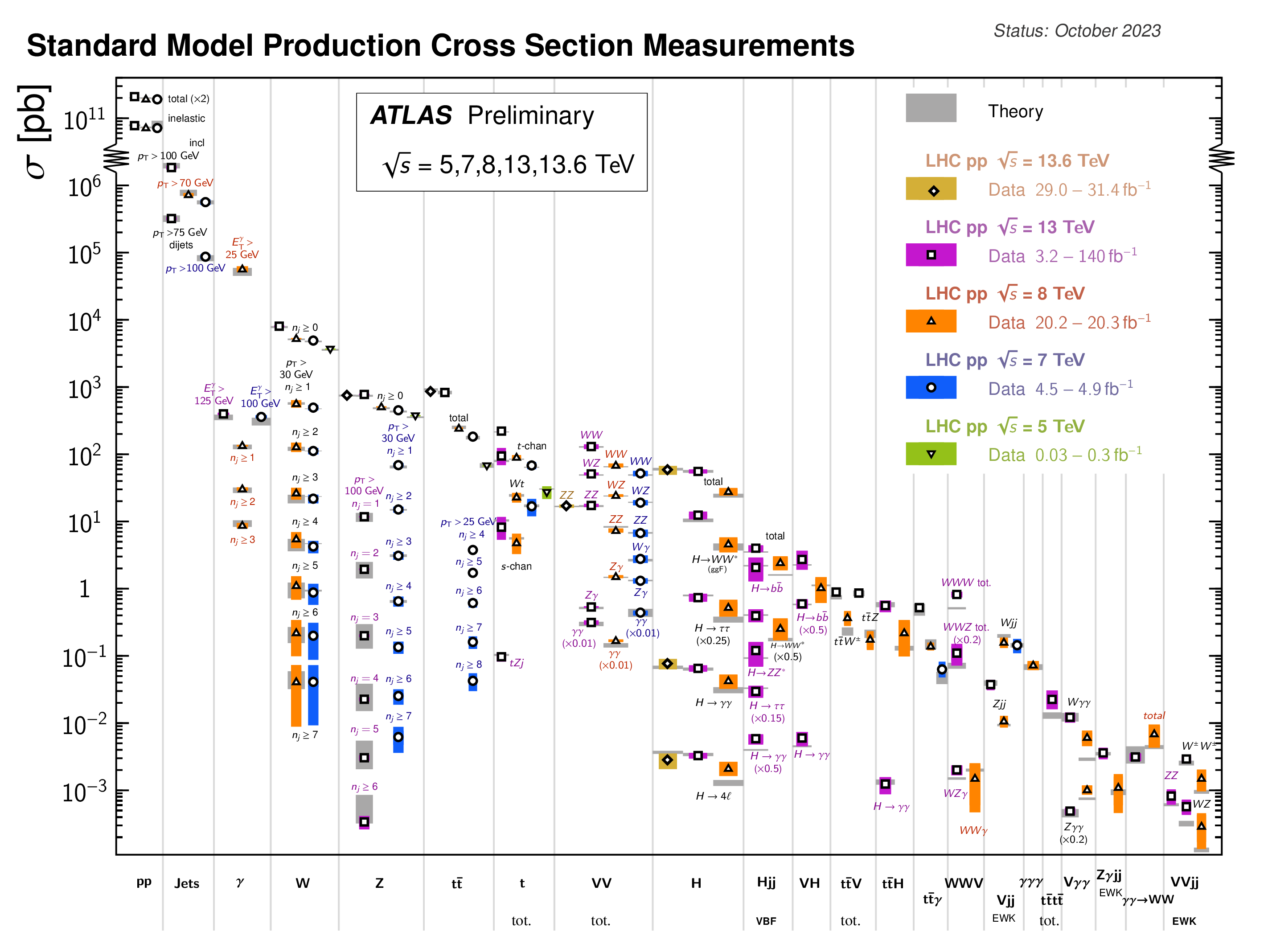 Pick up a few recent examples in the talk:

Final states on 
Higgs, V, V+jets, 
Top, VV, VVjj

Not meant for full coverage, pick with personal biases
Y. Wu
9
2024.04.12
Higgs Mass, Coupling
arXiv:2402.00426, submitted to PRL
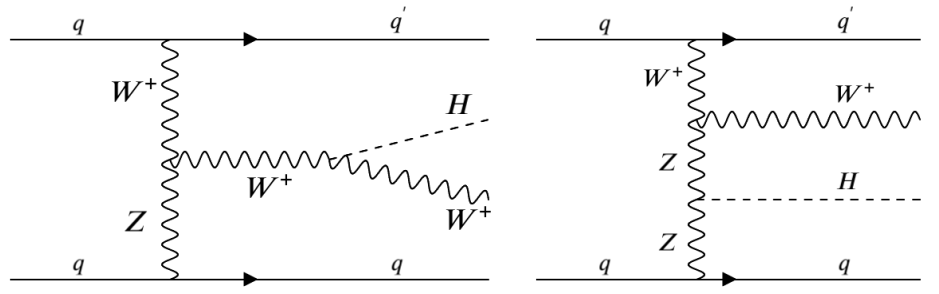 PRL 131 (2023) 251802
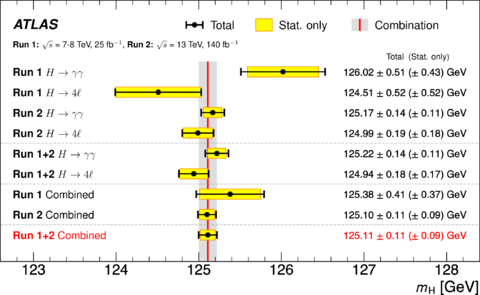 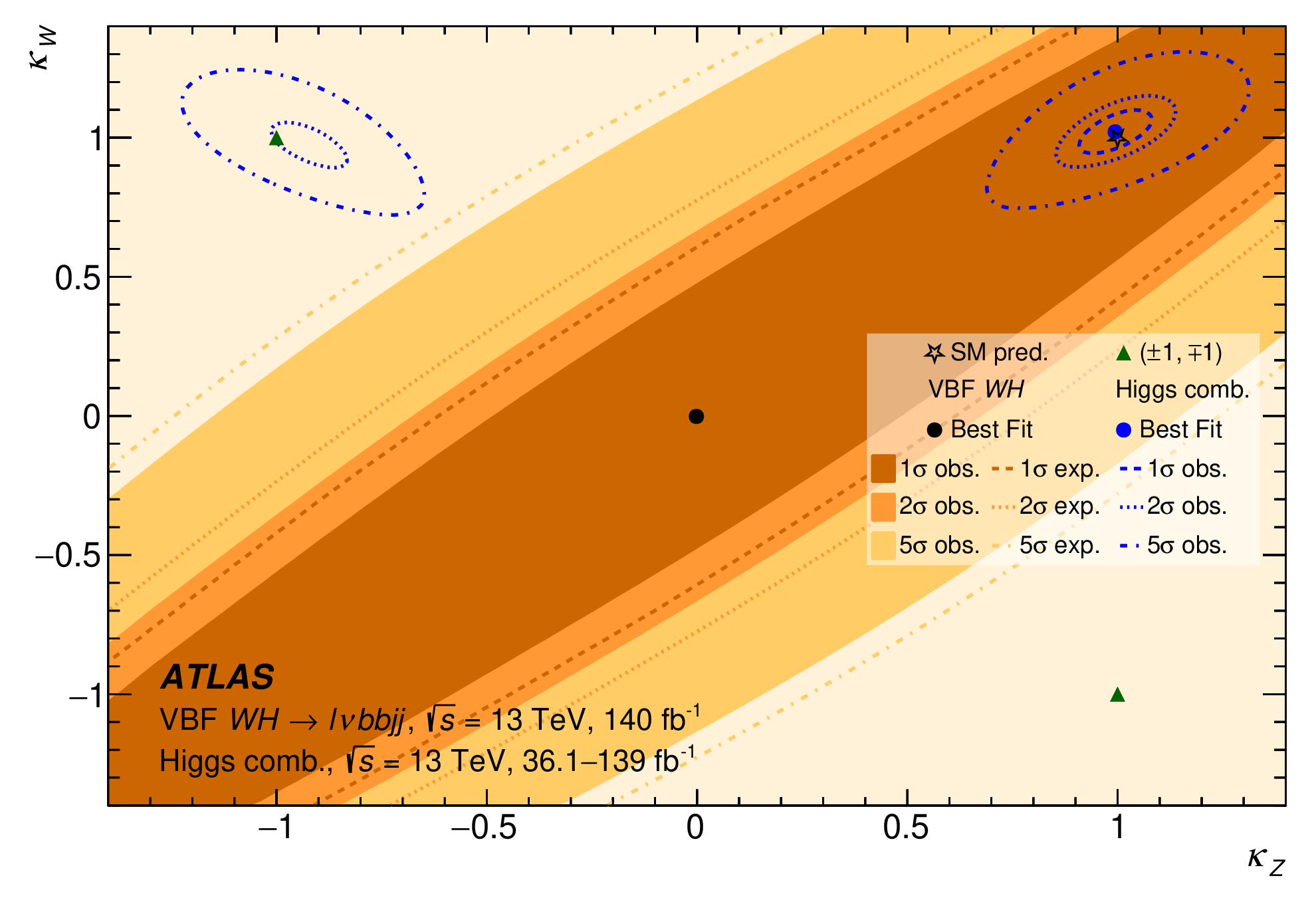 Unprecedented precision from direct measurement: ~100 MeV
Interference effect in WH process used to prove same sign of W-H and Z-H couplings
Y. Wu
10
2024.04.12
HH
JHEP 02 (2024) 037
ATLAS-CONF-2024-005
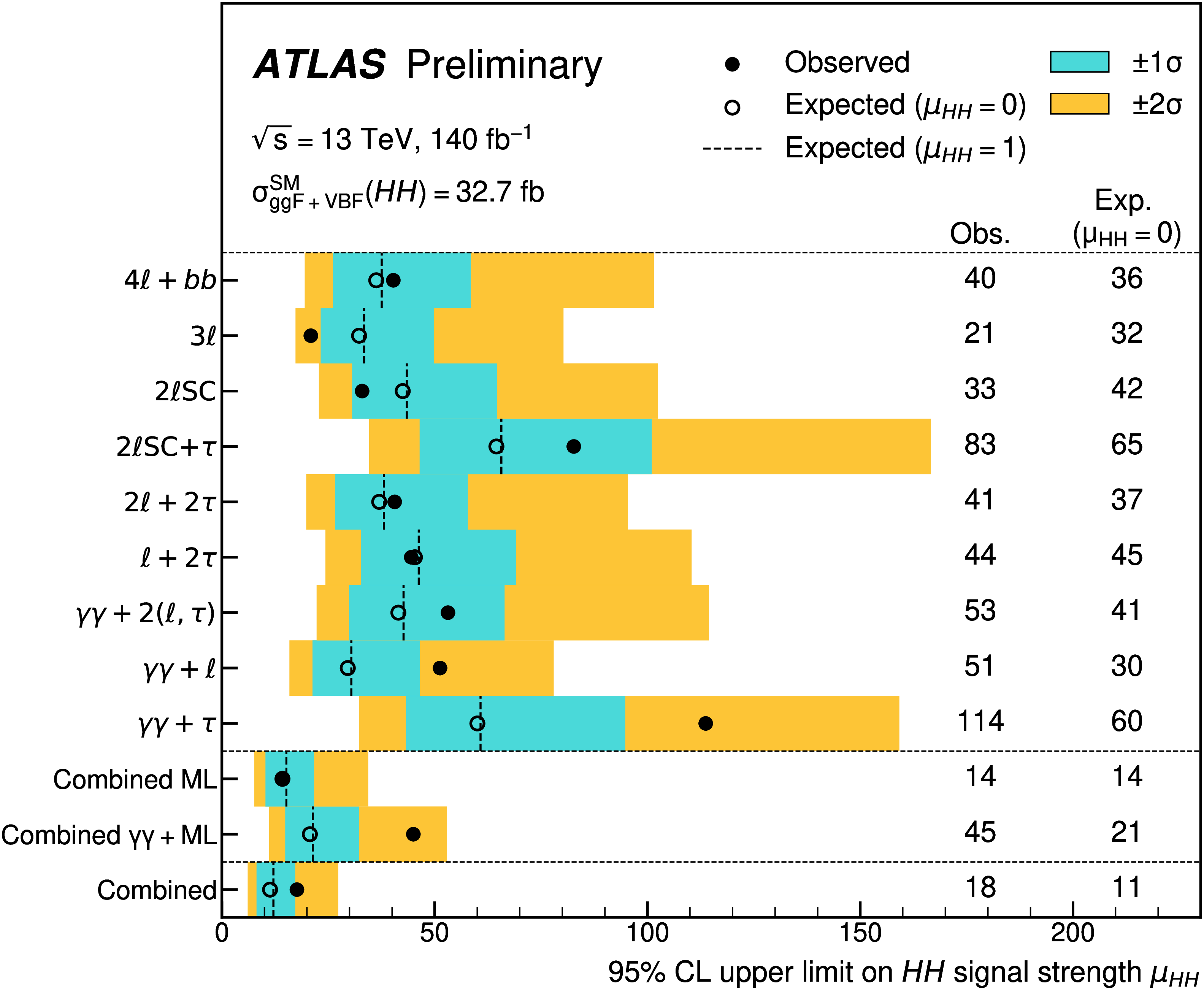 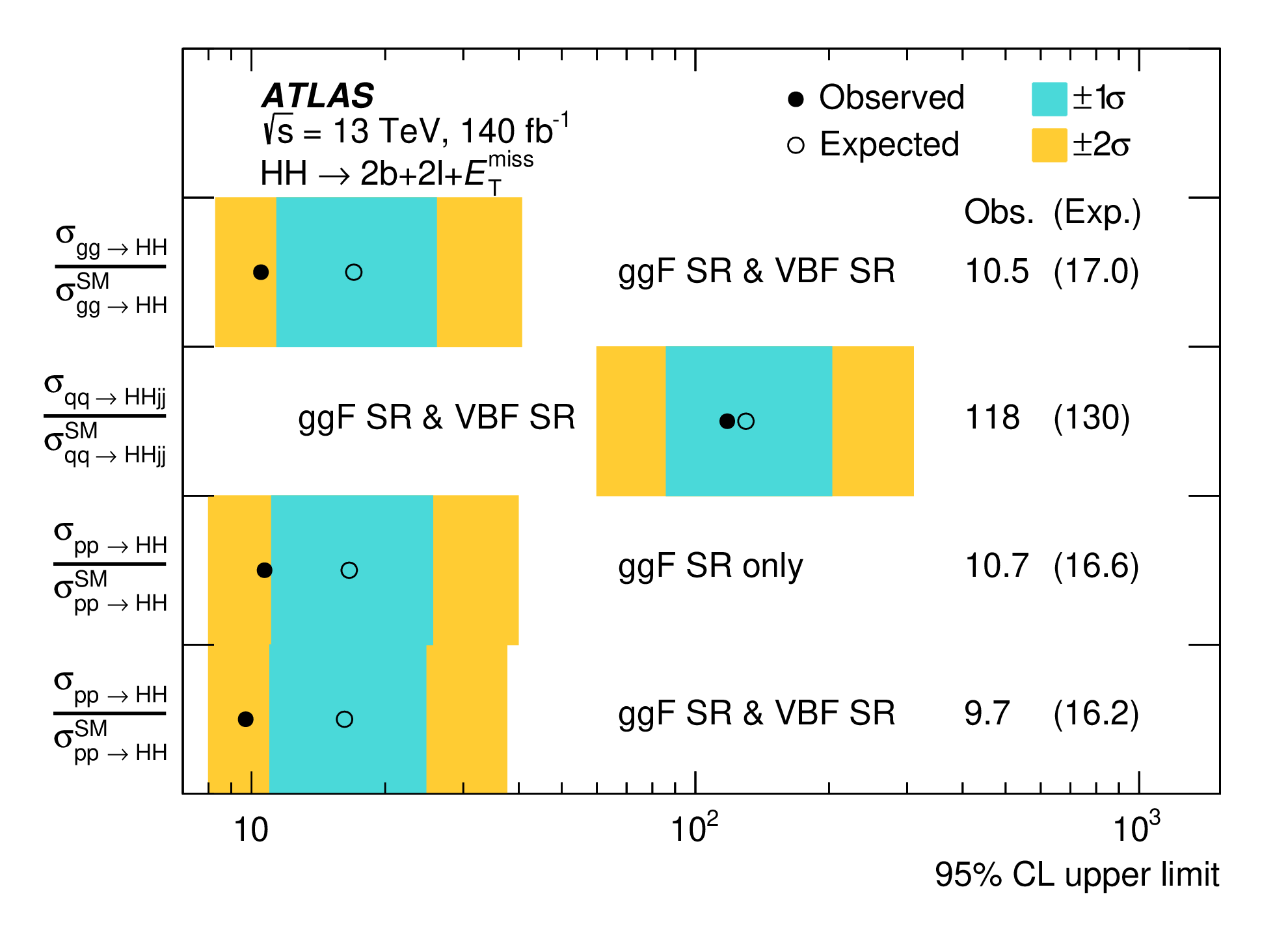 Explore all possible final states sensitive to HH production beyond the leading channels: mapping for the future
Y. Wu
11
2024.04.12
W Mass is Demanding
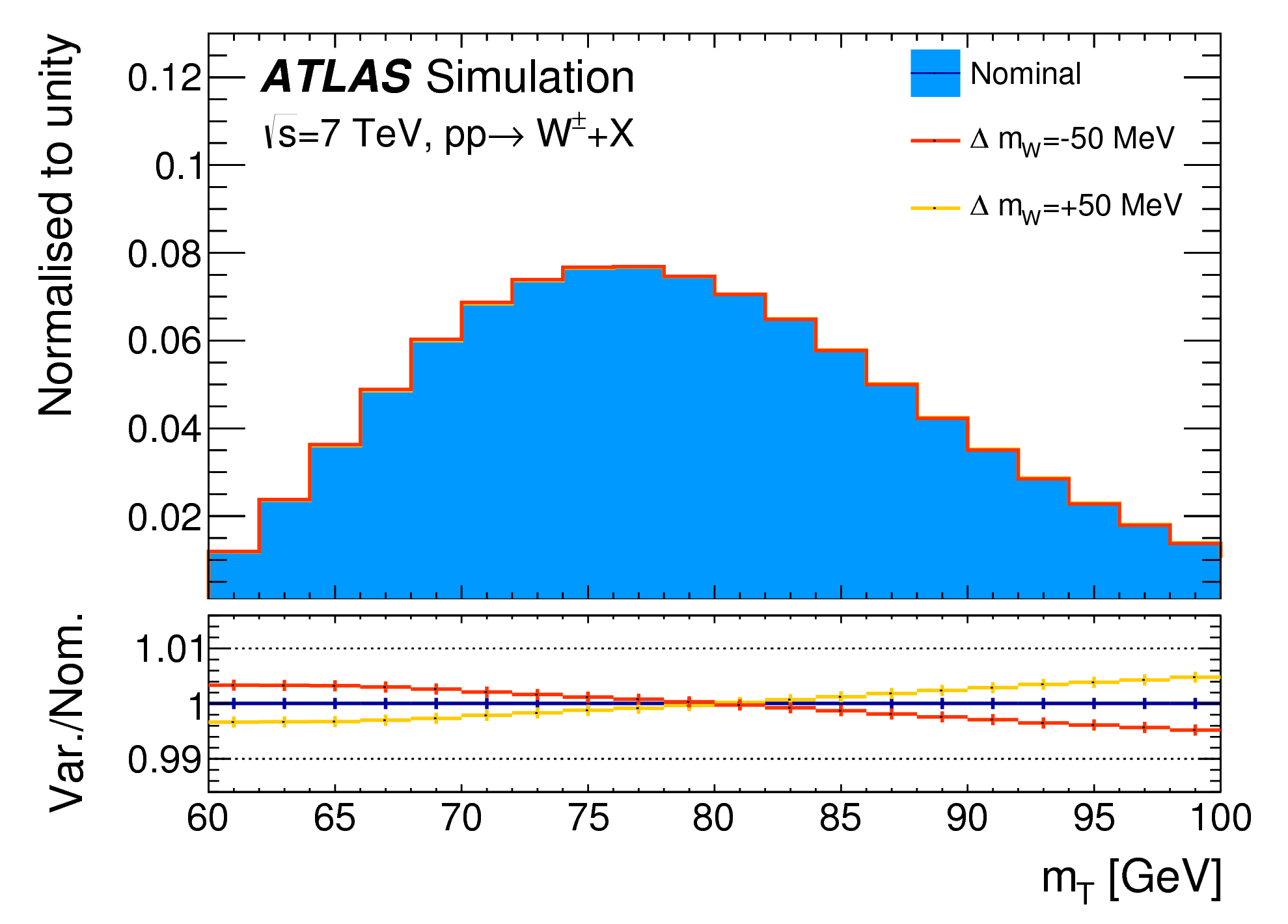 Sensitive variables pTlepton and mTW
O(10) MeV mW precision requires per-mil precision in predicting and measuring pTl and mT
Correcting MC simulation to start-of-art predictions
Calibrating physics objects to best possible precisions
EPJC 78 (2018) 110
Y. Wu
12
2024.04.12
Related Distributions for W Mass
arXiv:2403.15085, submitted to EPJC
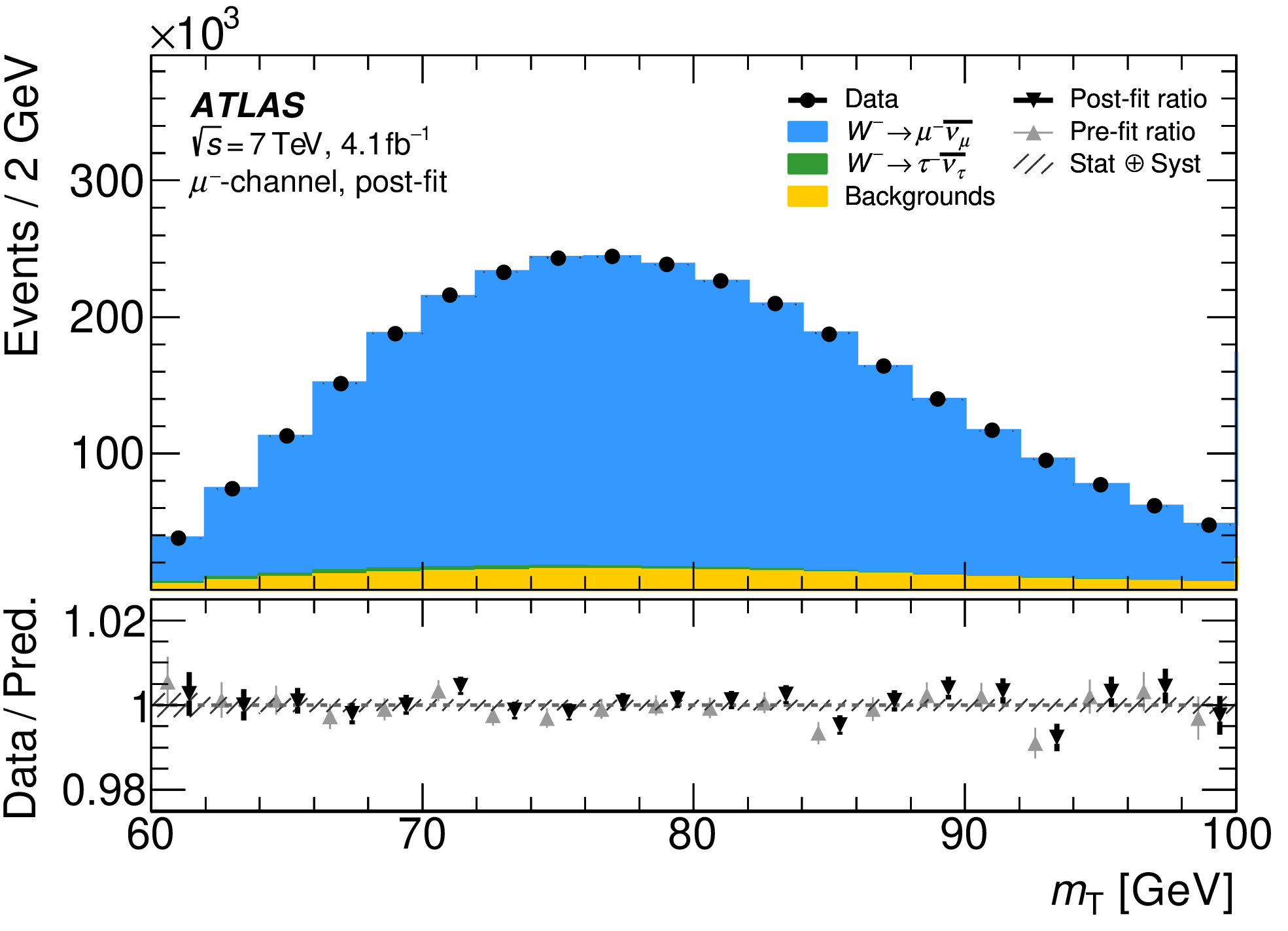 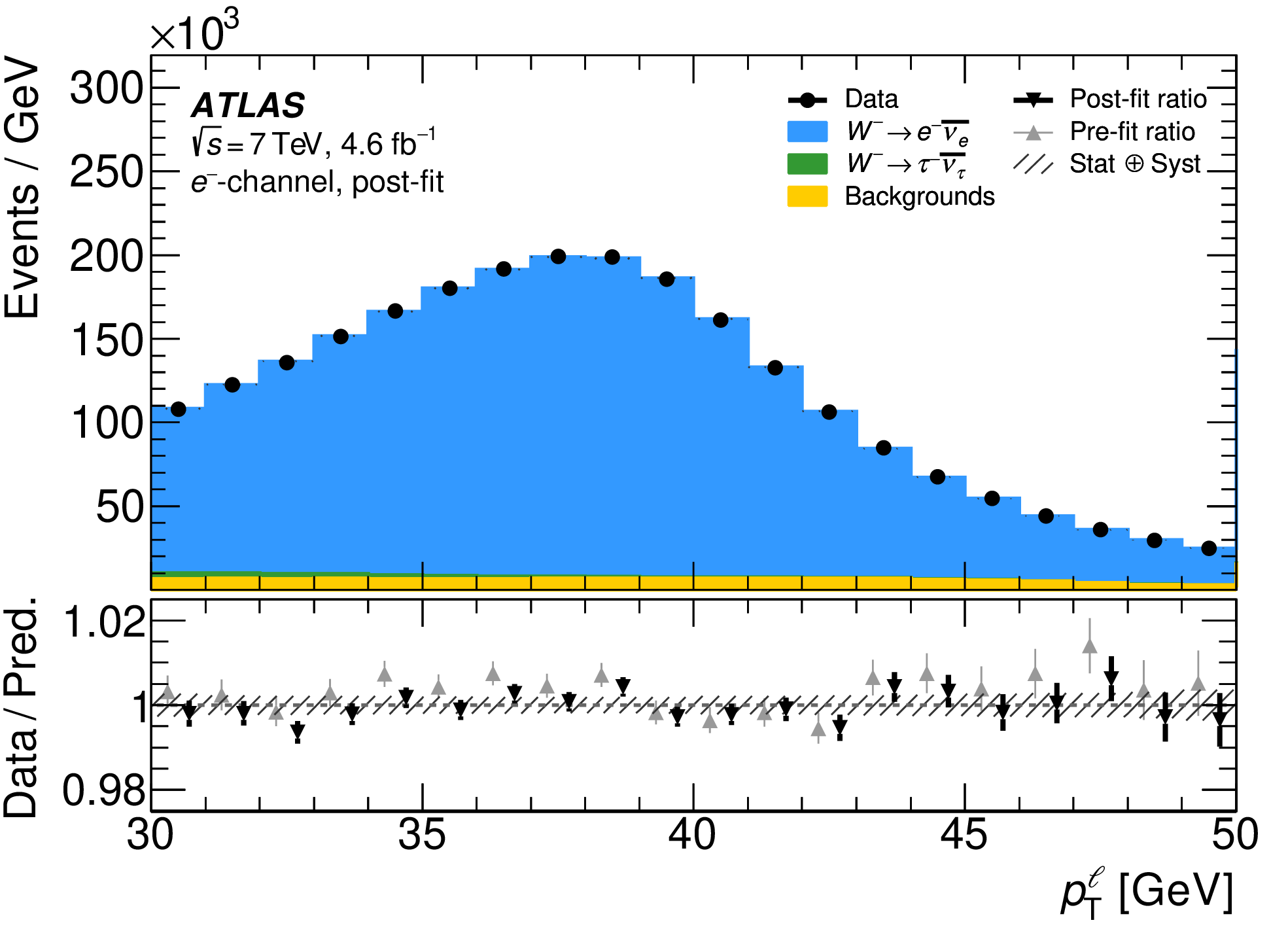 >> Precise modelling leads to desired precision in data vs MC comparison
>> Statistical fits to observables to derive mW
Y. Wu
13
2024.04.12
Update of 7 TeV Reanalysis for W Mass
arXiv:2403.15085, submitted to EPJC
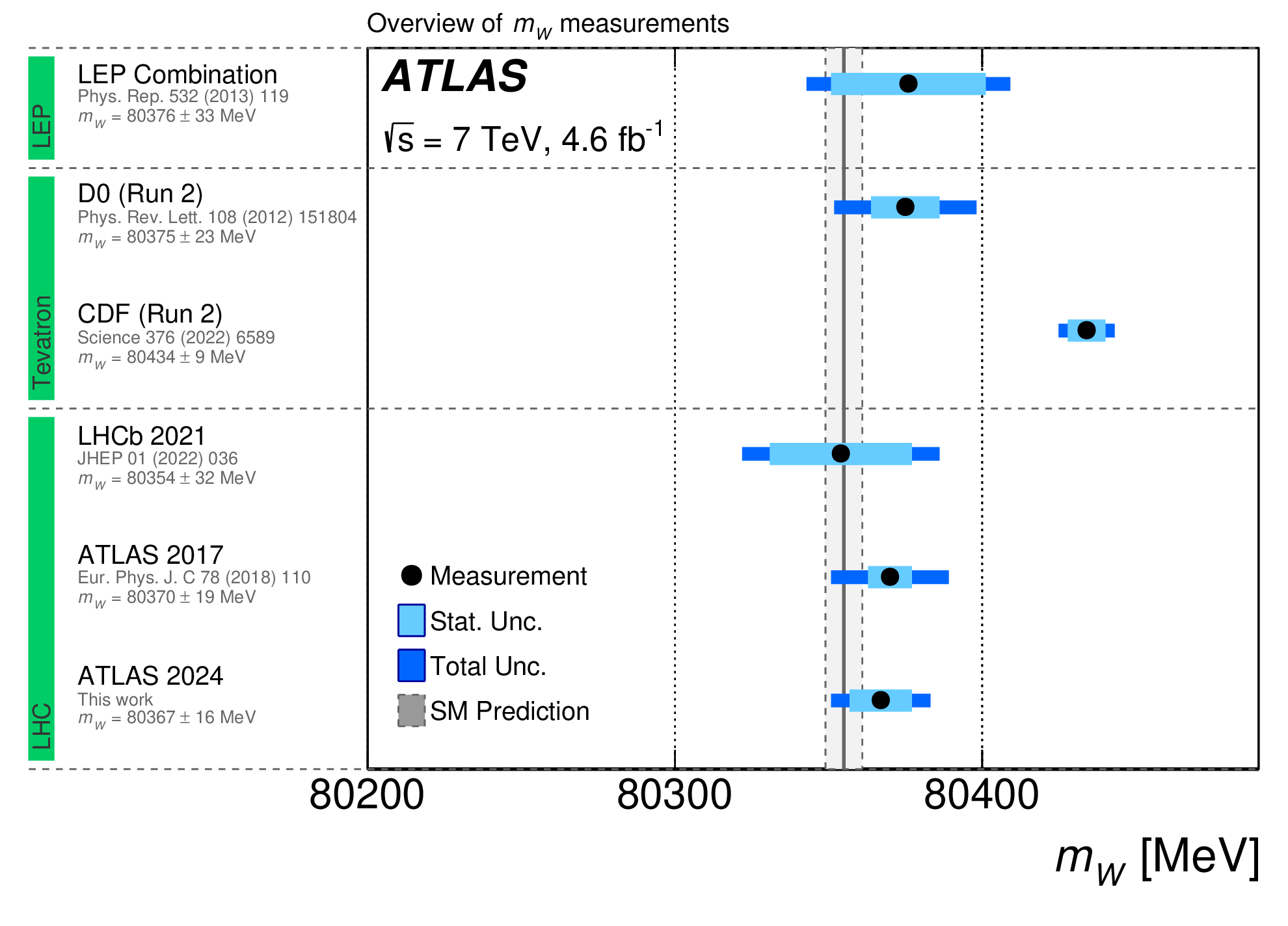 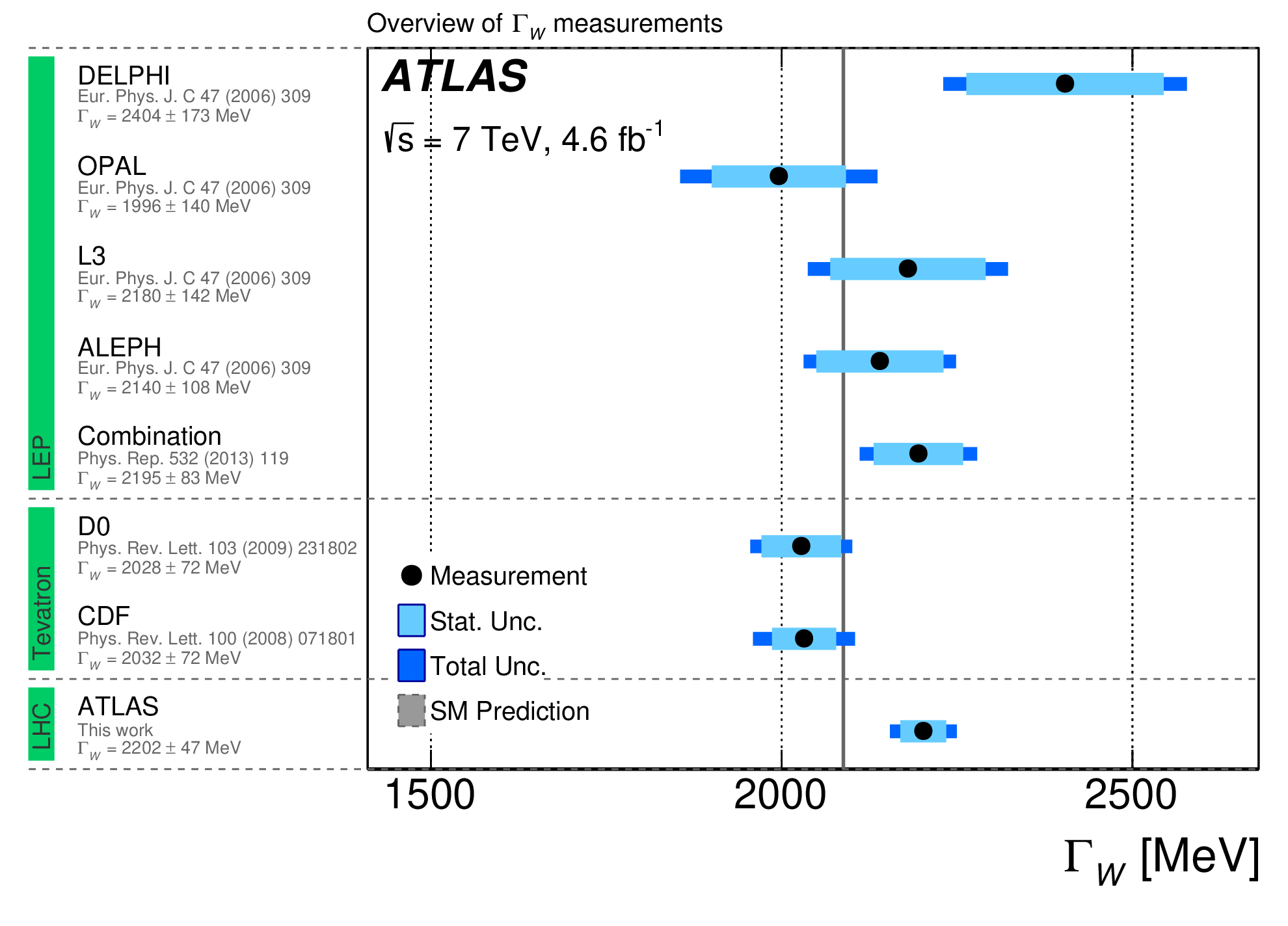 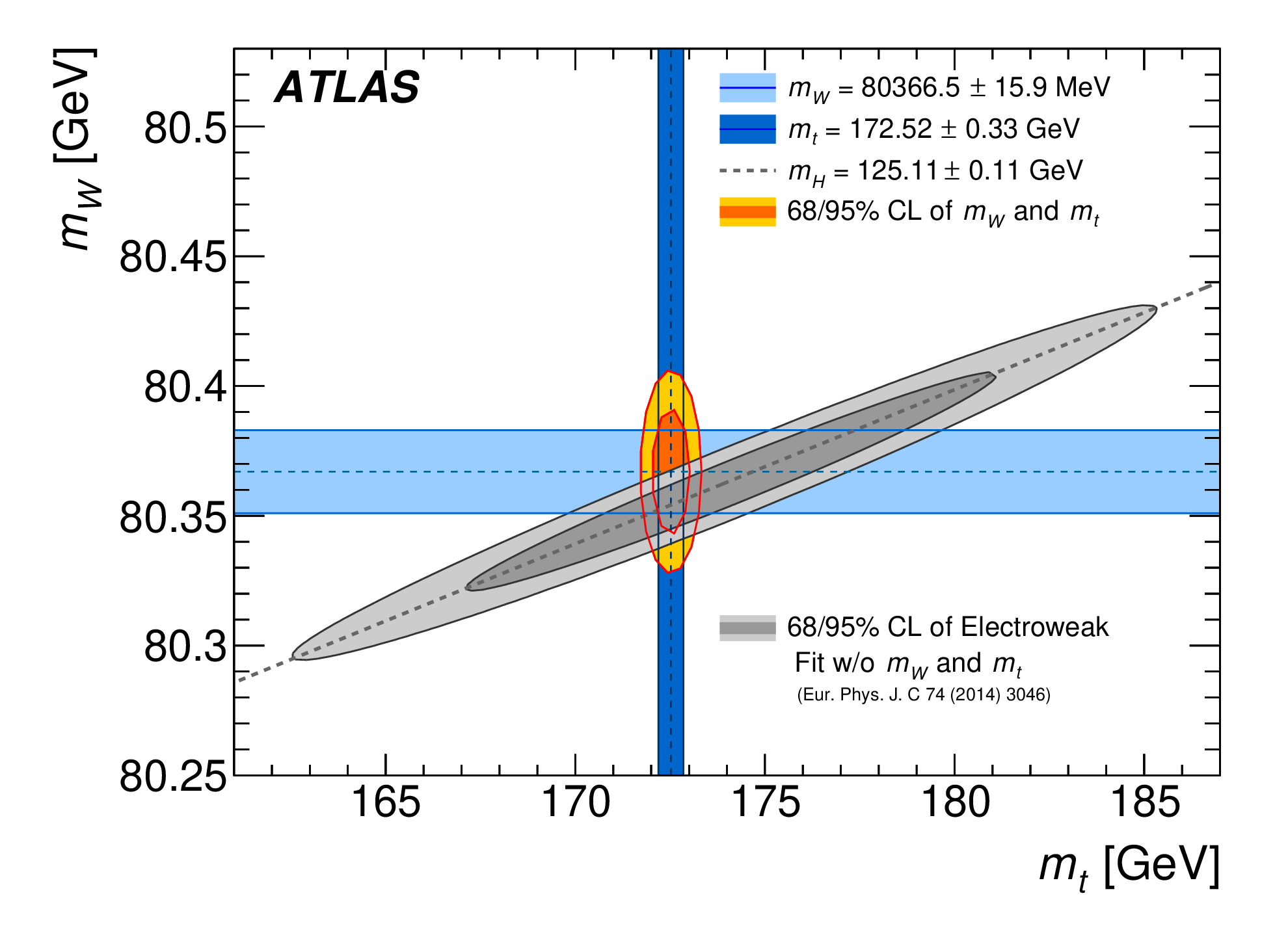 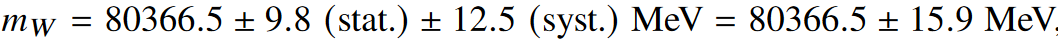 Good consistency with electroweak fit results, best width measurement
FUTURE:
more precise, independent measurements from ATLAS, CMS, LHCb will be desired (in view of discrepancies w.r.t. CDF results)   more precise calibrations (with more data), better pT modelling, better PDF modelling (more relevant PDF measurements at the LHC)
Y. Wu
14
2024.04.12
arXiv:2309.12986, submitted to Nature Physics
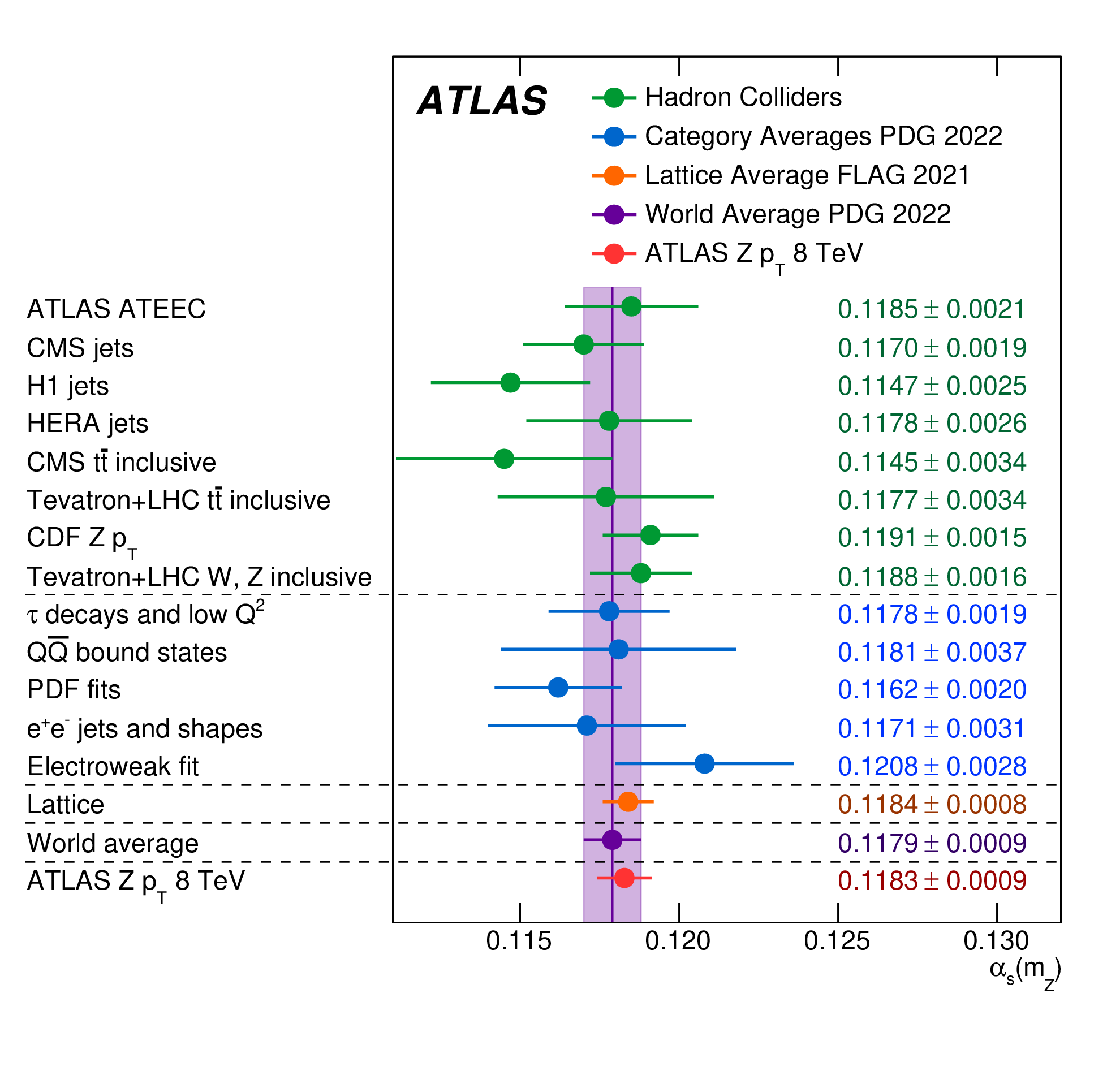 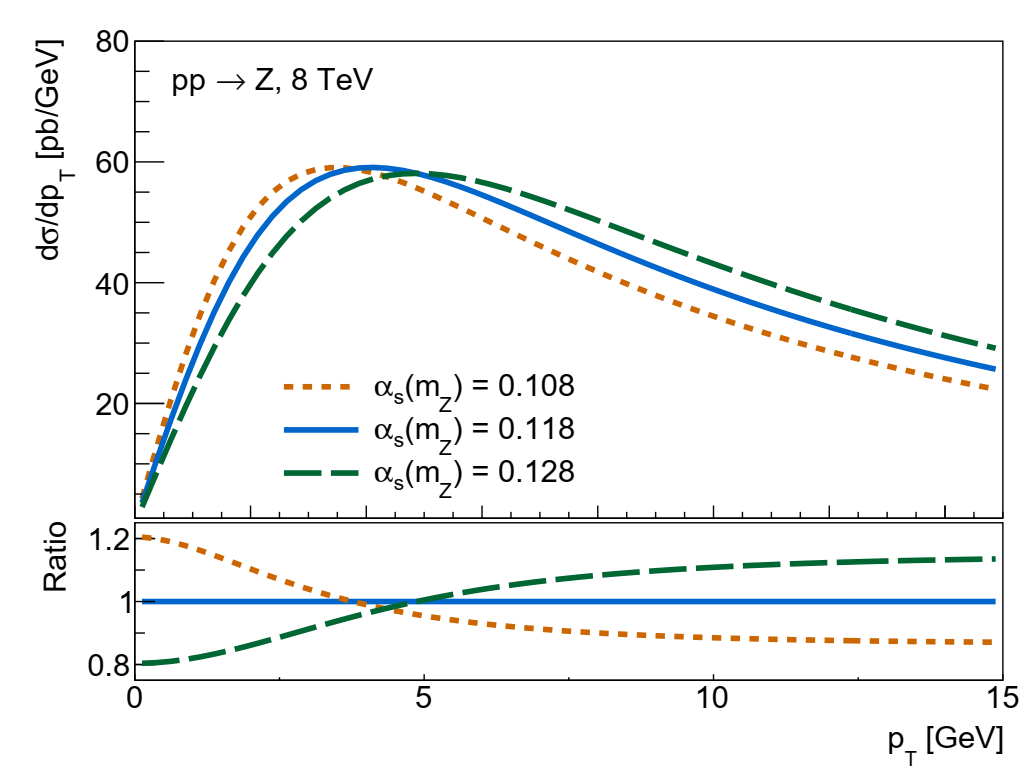 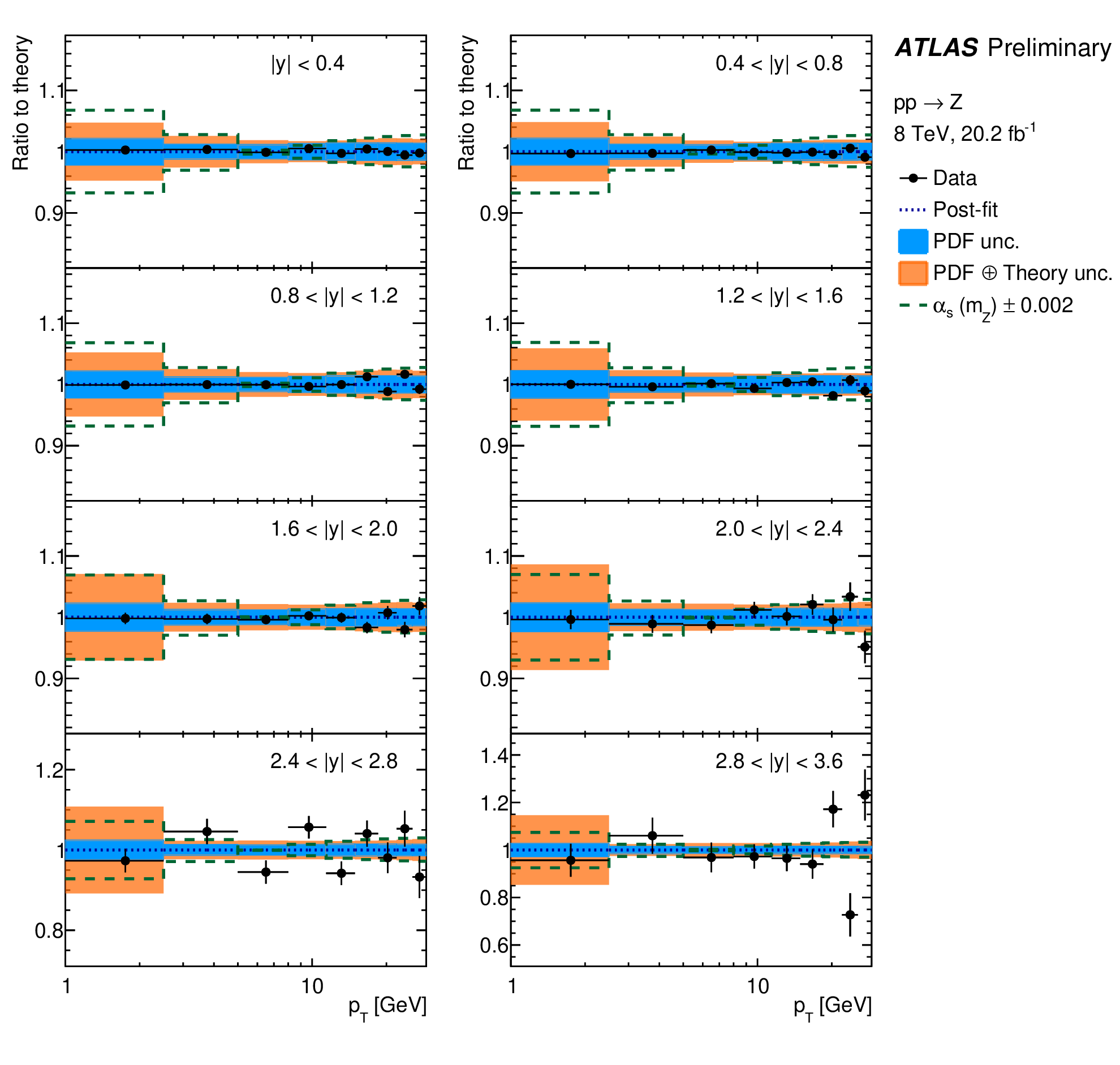 State of art prediction:
DYTurbo: N4LL resummation 
	+ aN3LO perturbative
with N3LO MSHT20 PDF
Y. Wu
15
2024.04.12
132 for Z+jets
arXiv:2403.15093, submitted to EPJC
Jet tagging technics improving over years, possible to precisely measure Z+b and Z+c
Diverse probes: QCD dynamics, HF PDF, intrinsic charms, HF related new physics, VV decays, VH Yukawa couplings …
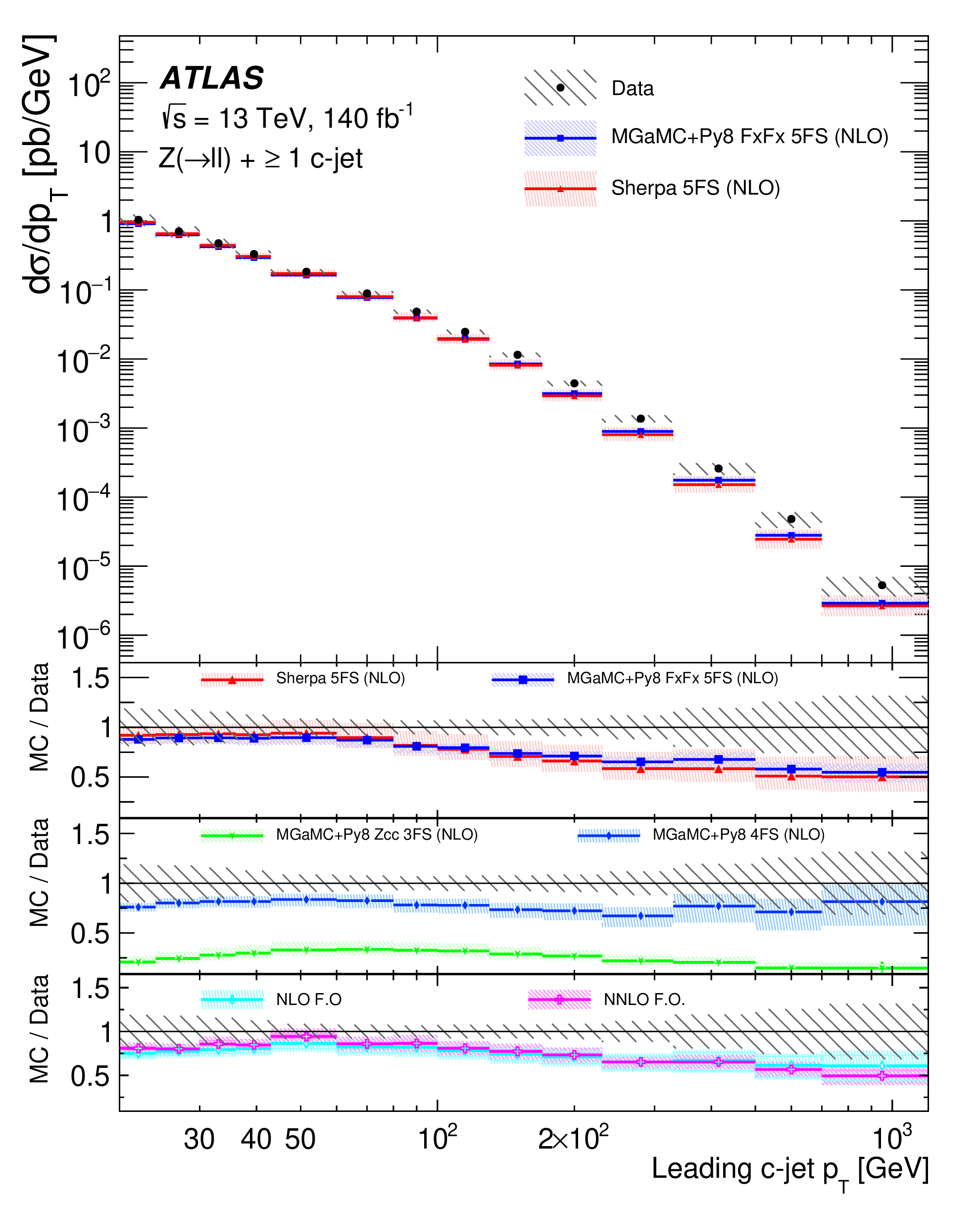 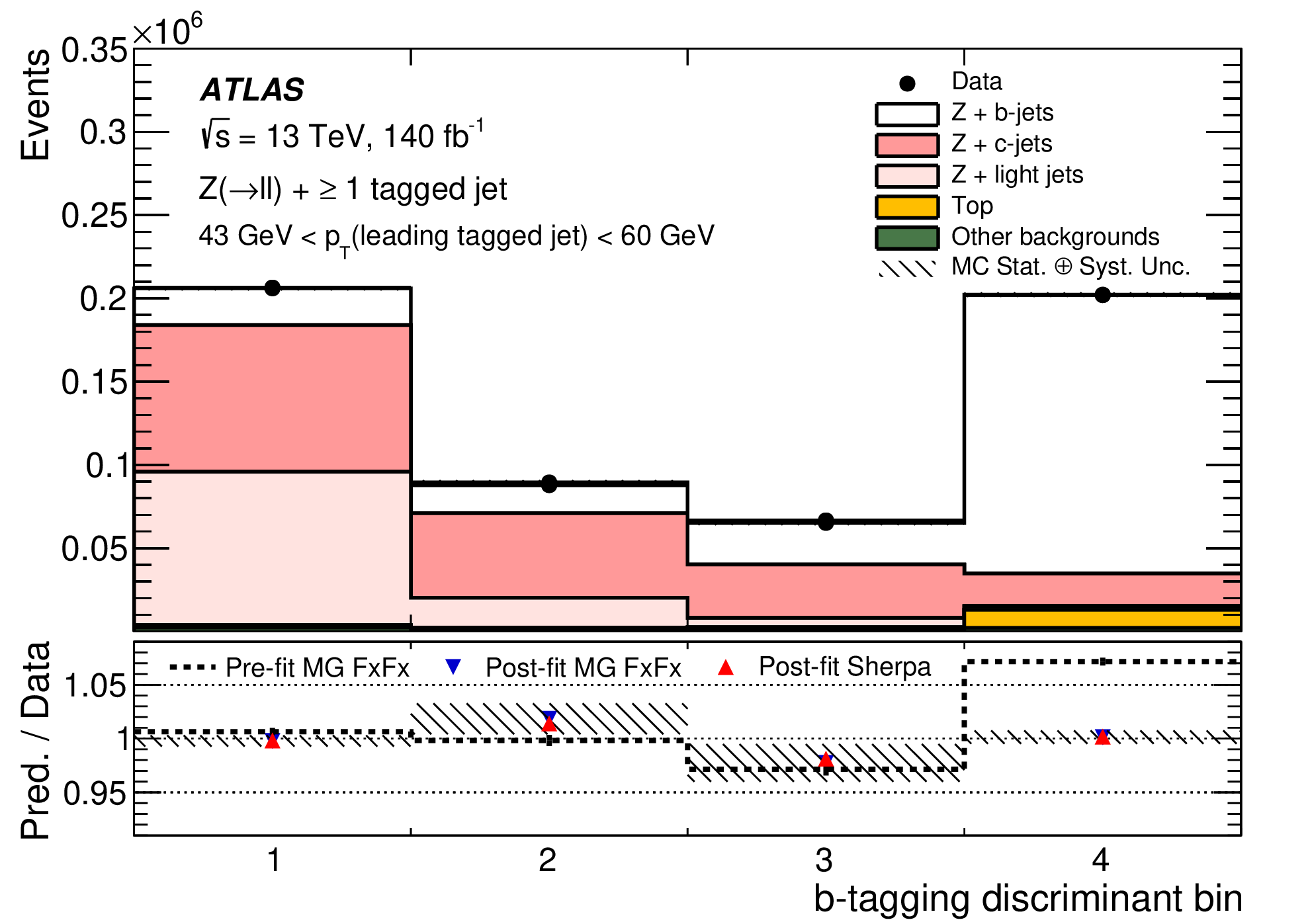 New results on Z+b/c, we start to make charm-jet process more accessible
Y. Wu
16
2024.04.12
Polarized VV
Look more precisely into SM structures: 
helicity-dependent interactions, and goldstone theorem predictions, next-level sensitivity to new physics
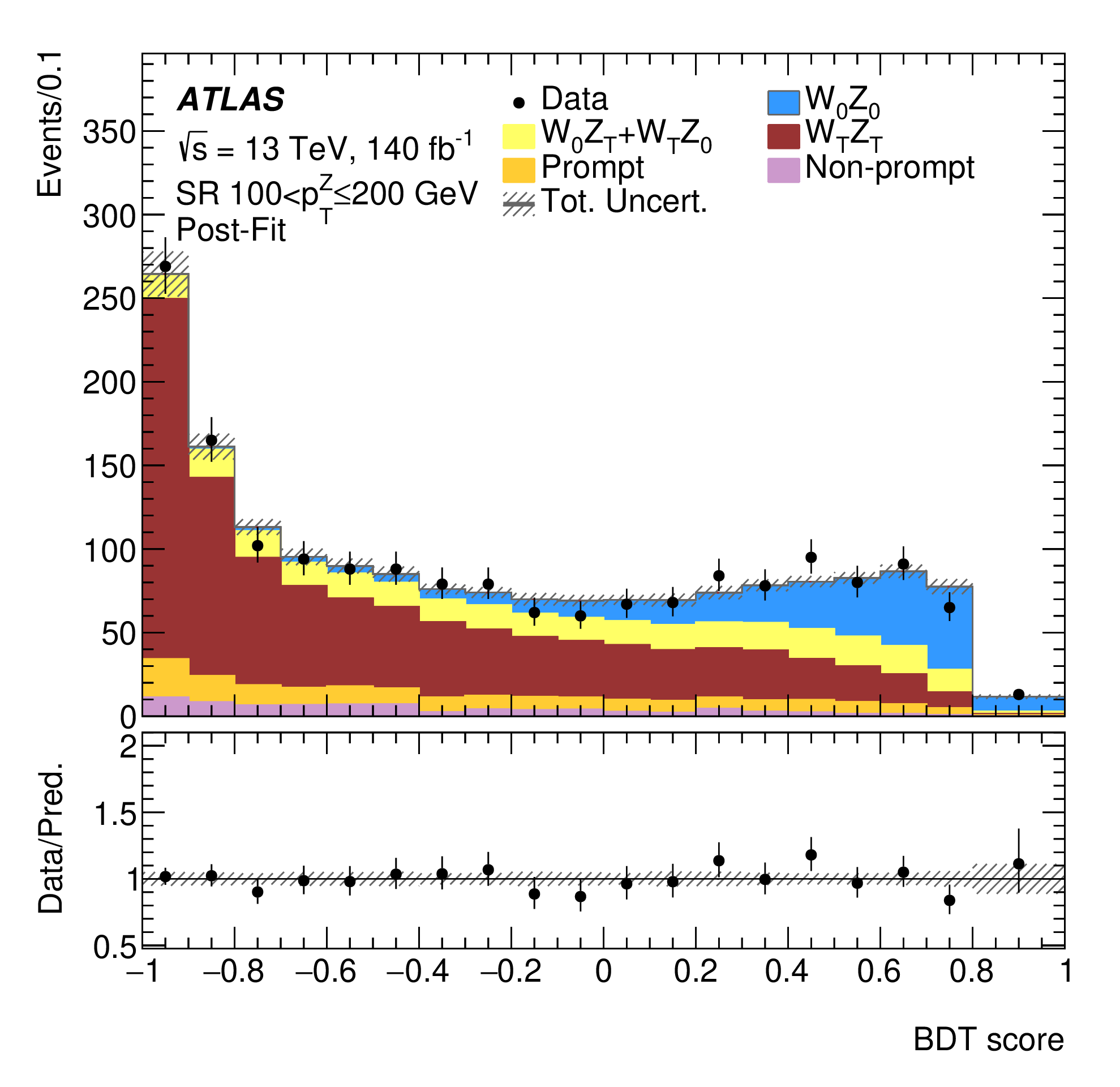 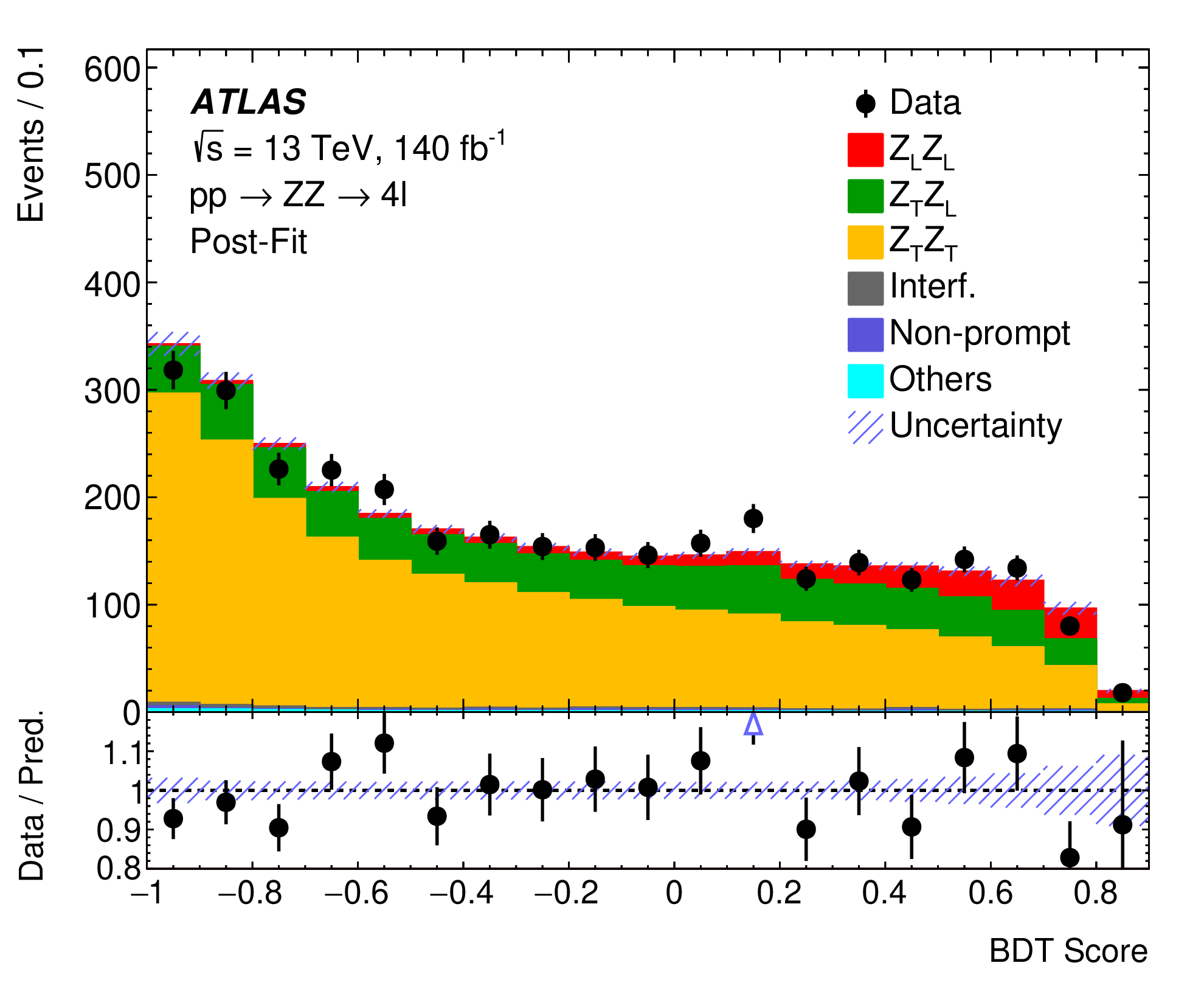 arXiv:2402.16365, submitted to PRL
JHEP 12 (2023) 107
A comprehensive study + ML  first evidence on ZLZL production
A first study of high pT WLZL production, also RAZ effects
Y. Wu
17
2024.04.12
More into rare VBS
Beyond the observation phase, we started to pursue further insights with differential
Delicate cancellation effects to restore TeV unitarity  sensitive to ESWB, new physics
JHEP 04 (2024) 026
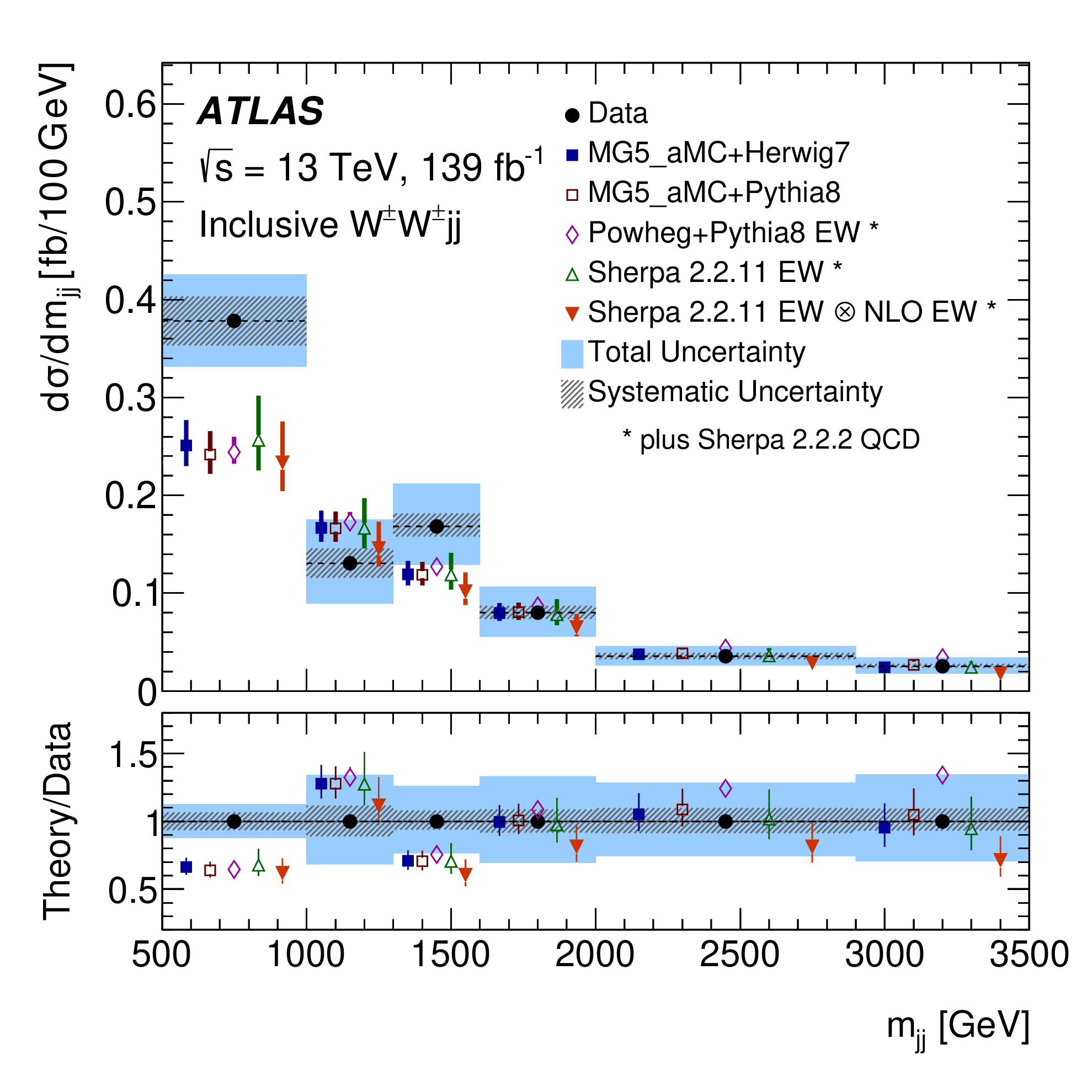 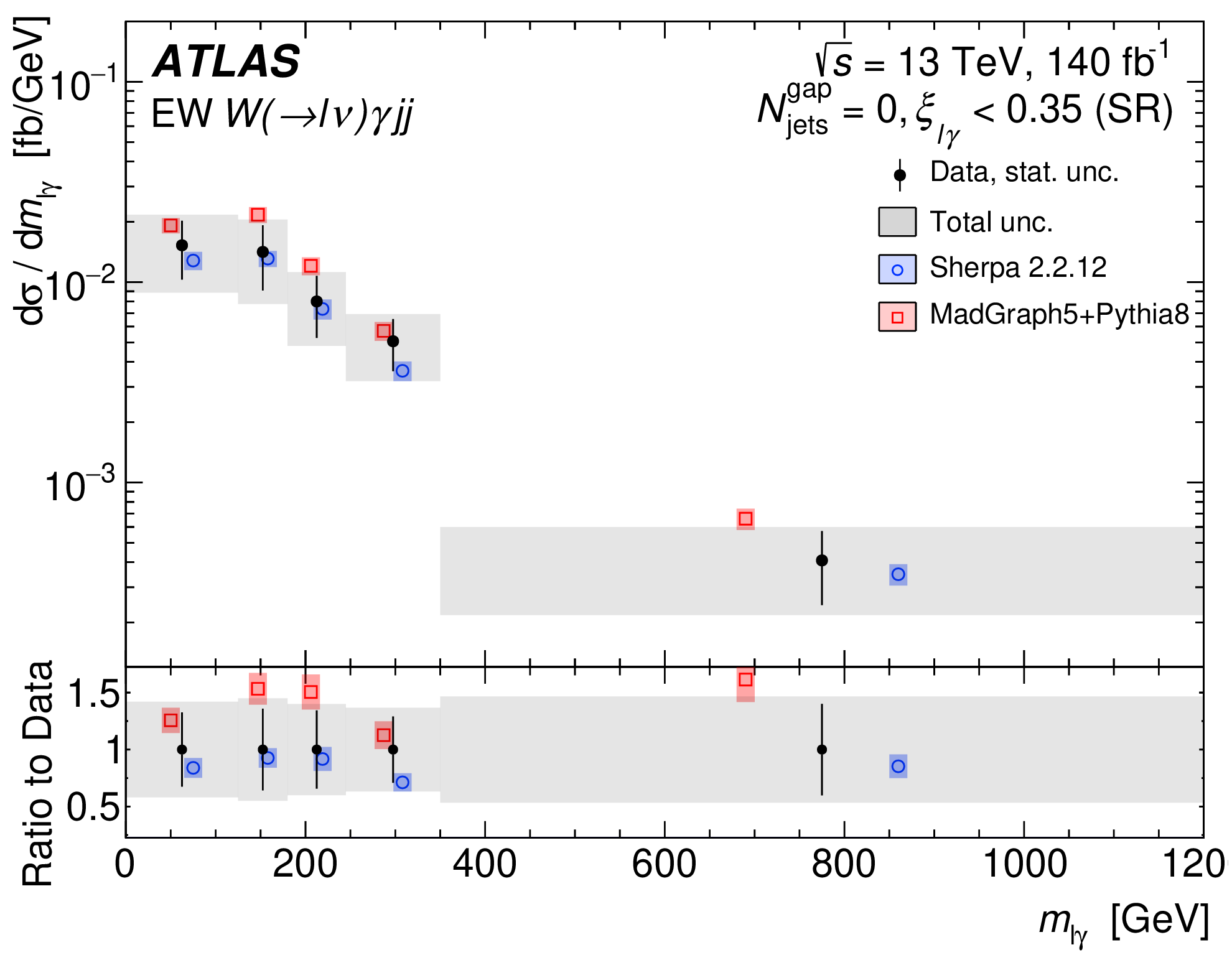 Y. Wu
18
2024.04.12
arXiv:2403.02809, submitted to EPJC
Entanglement in ttbar
arXiv:2311.07288, submitted to Nature
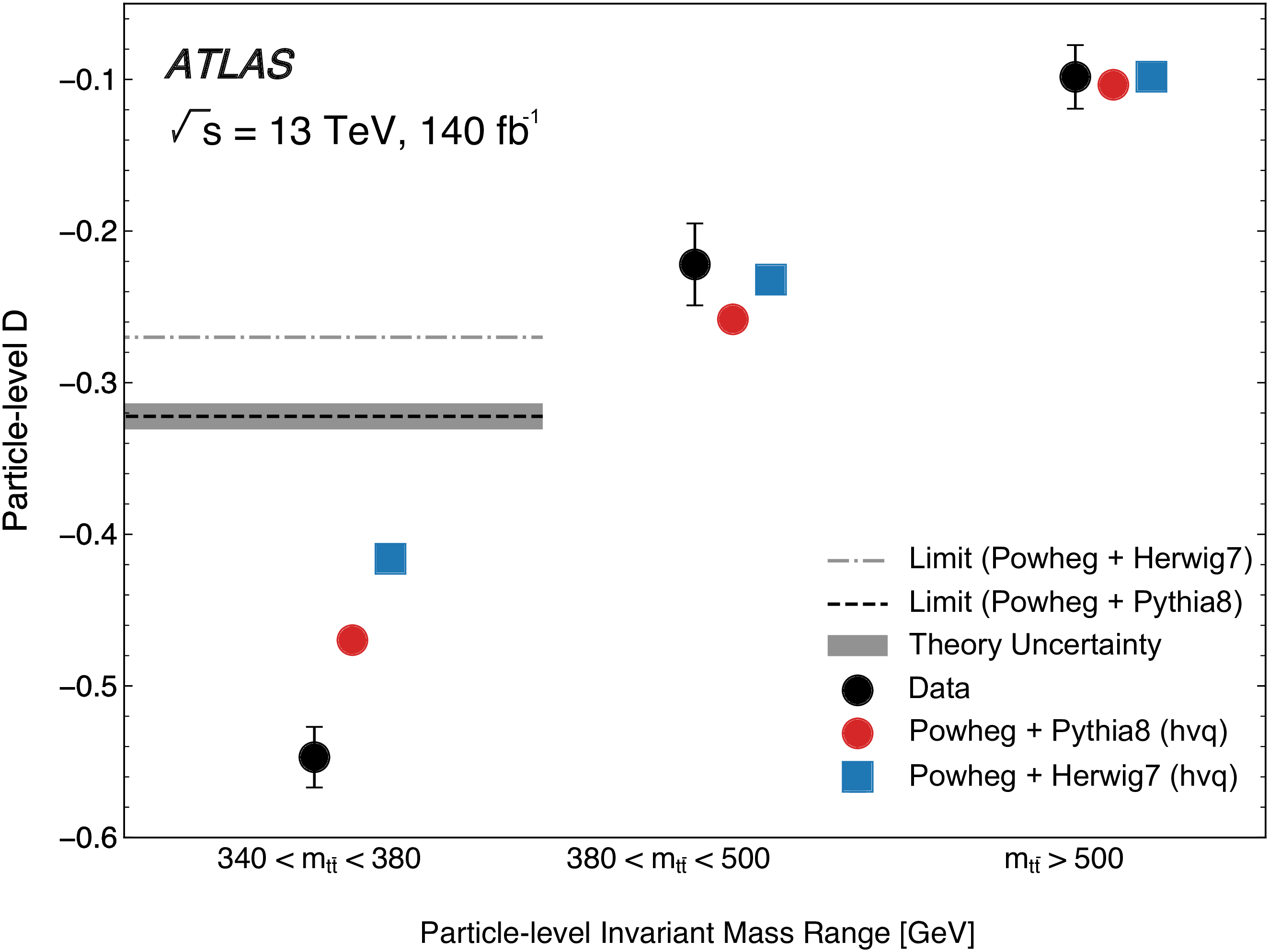 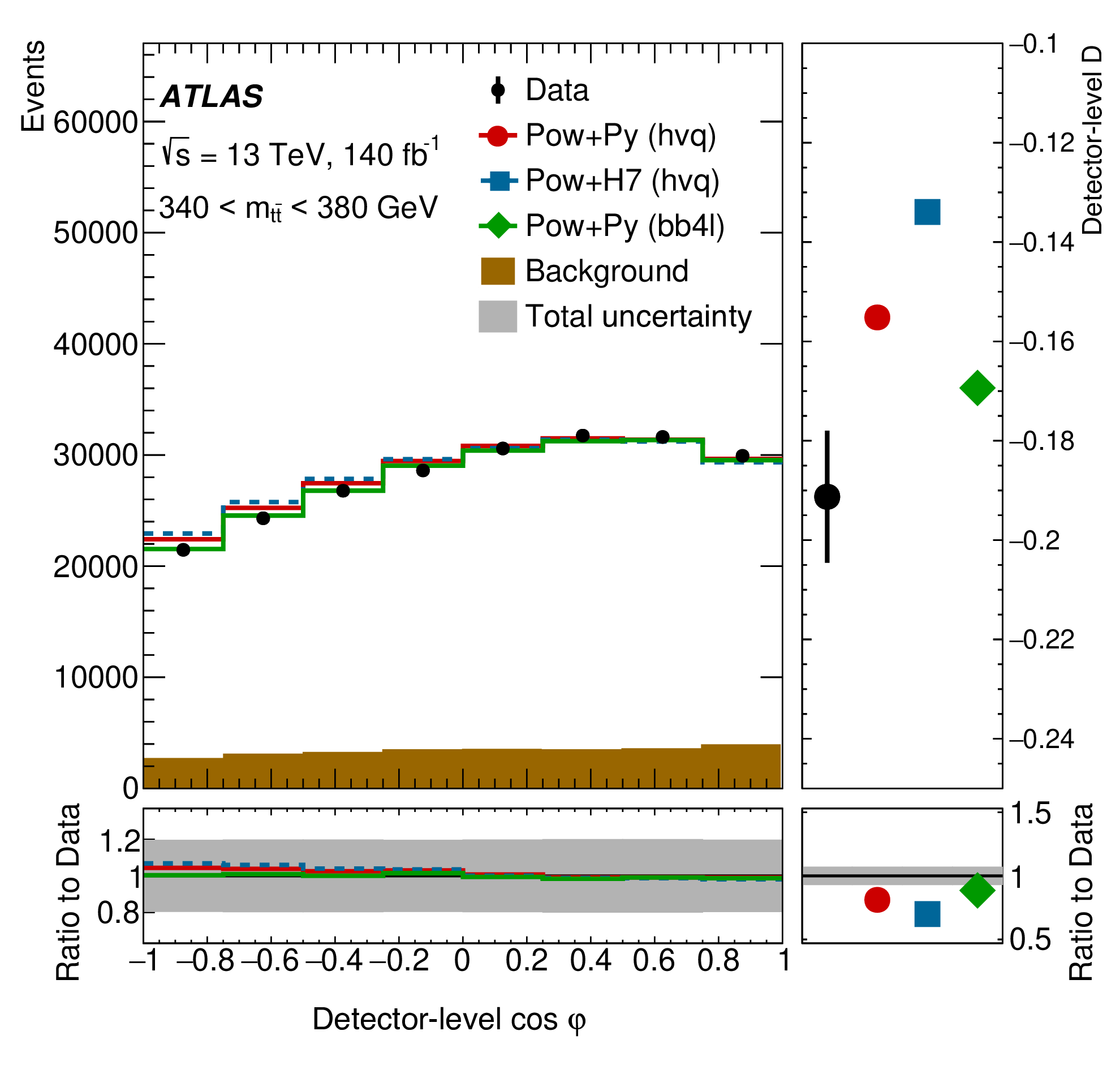 Full use of final state information to allocate best scenario for maximized entanglement between top quarks

How entanglement could be used 
		to probe new physics to be thought
Y. Wu
19
2024.04.12
Small-mass Resonances
arXiv:2402.15212, submitted to PRL
PRL 131 (2023) 251801
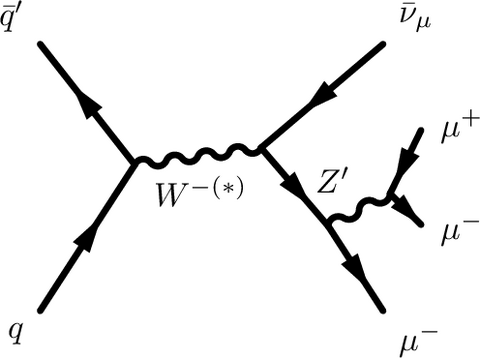 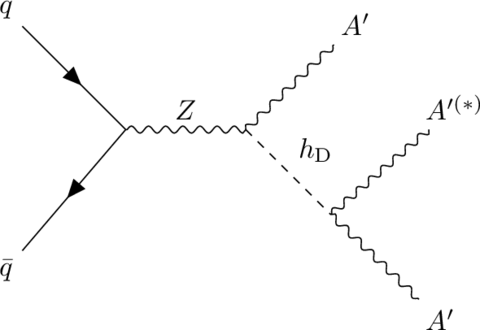 Search for low mass Z’in Lm-Lt model with three muons, best sensitivity at low mass
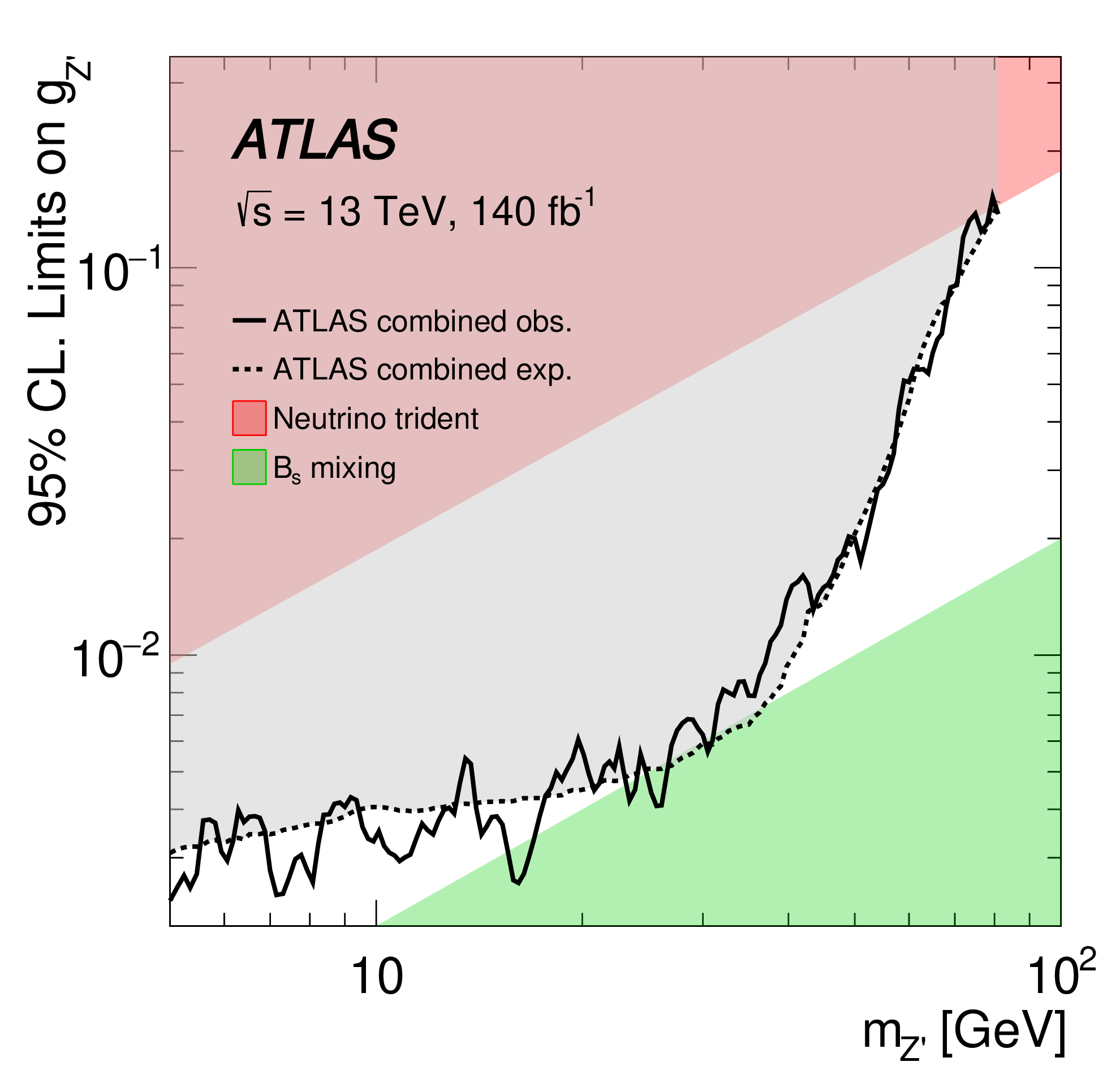 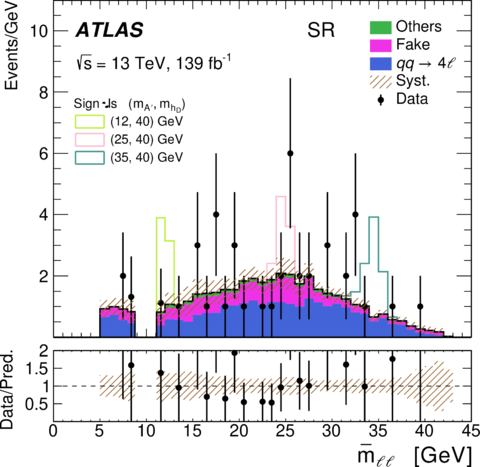 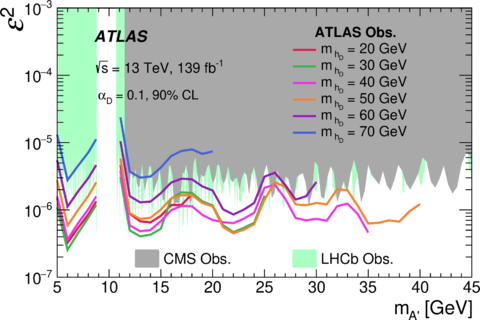 Look precisely into Z4l+X decays to search for dark photons
Y. Wu
20
2024.04.12
Into Anomalous Detector Signatures
ATLAS-CONF-2023-044
arXiv:2403.15332, submitted to PRL
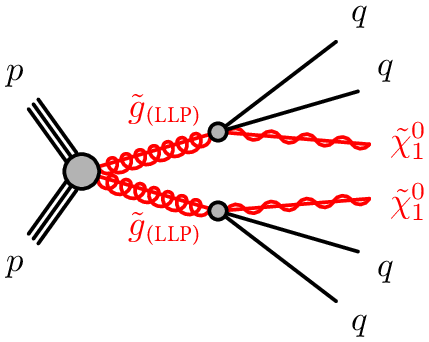 Search for massive, charged, long-lived particle using dE/dx and TOF information
Displaced vertices to search for long-lived small mass resonances (light scalar, ALPs)
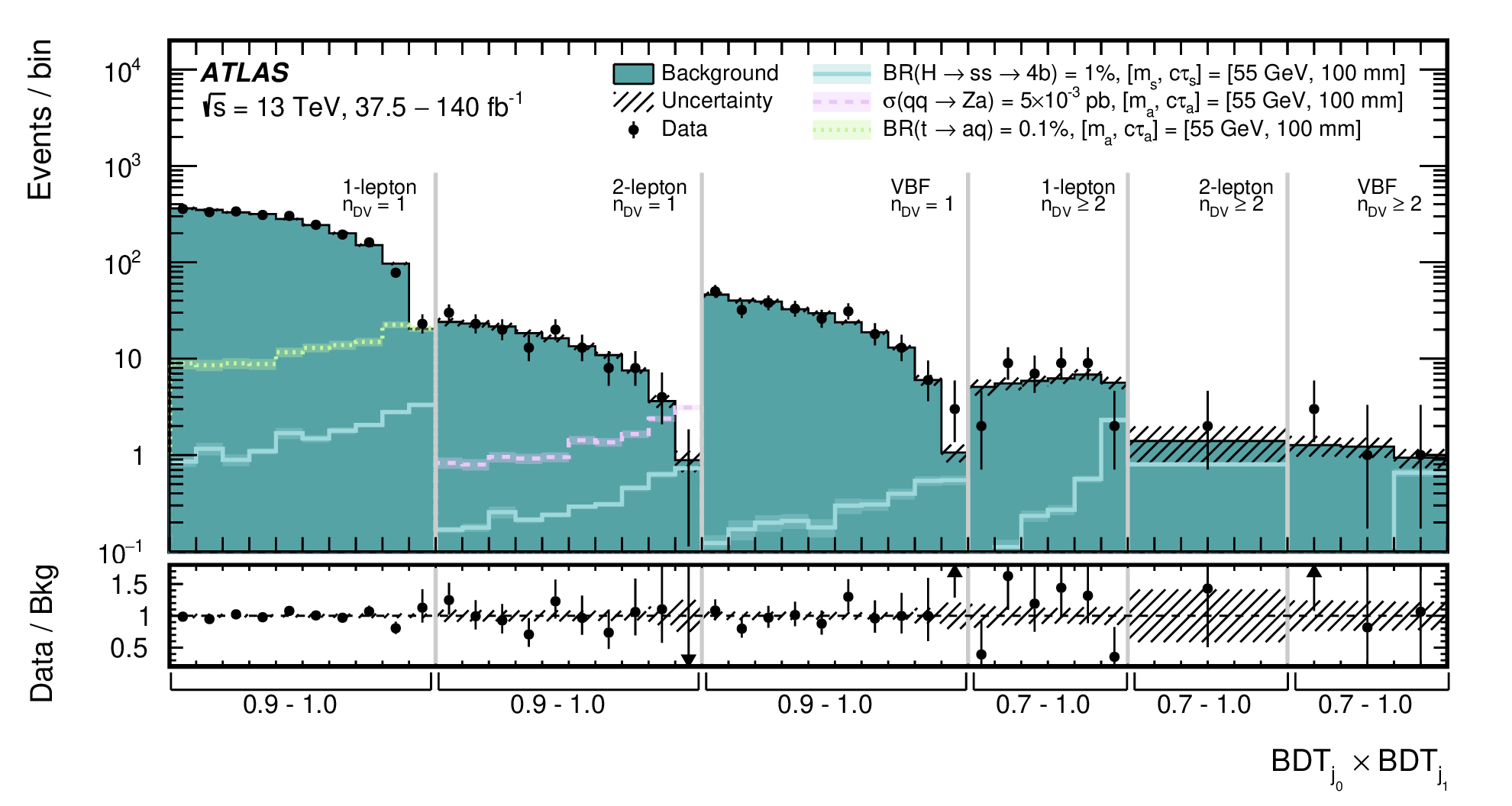 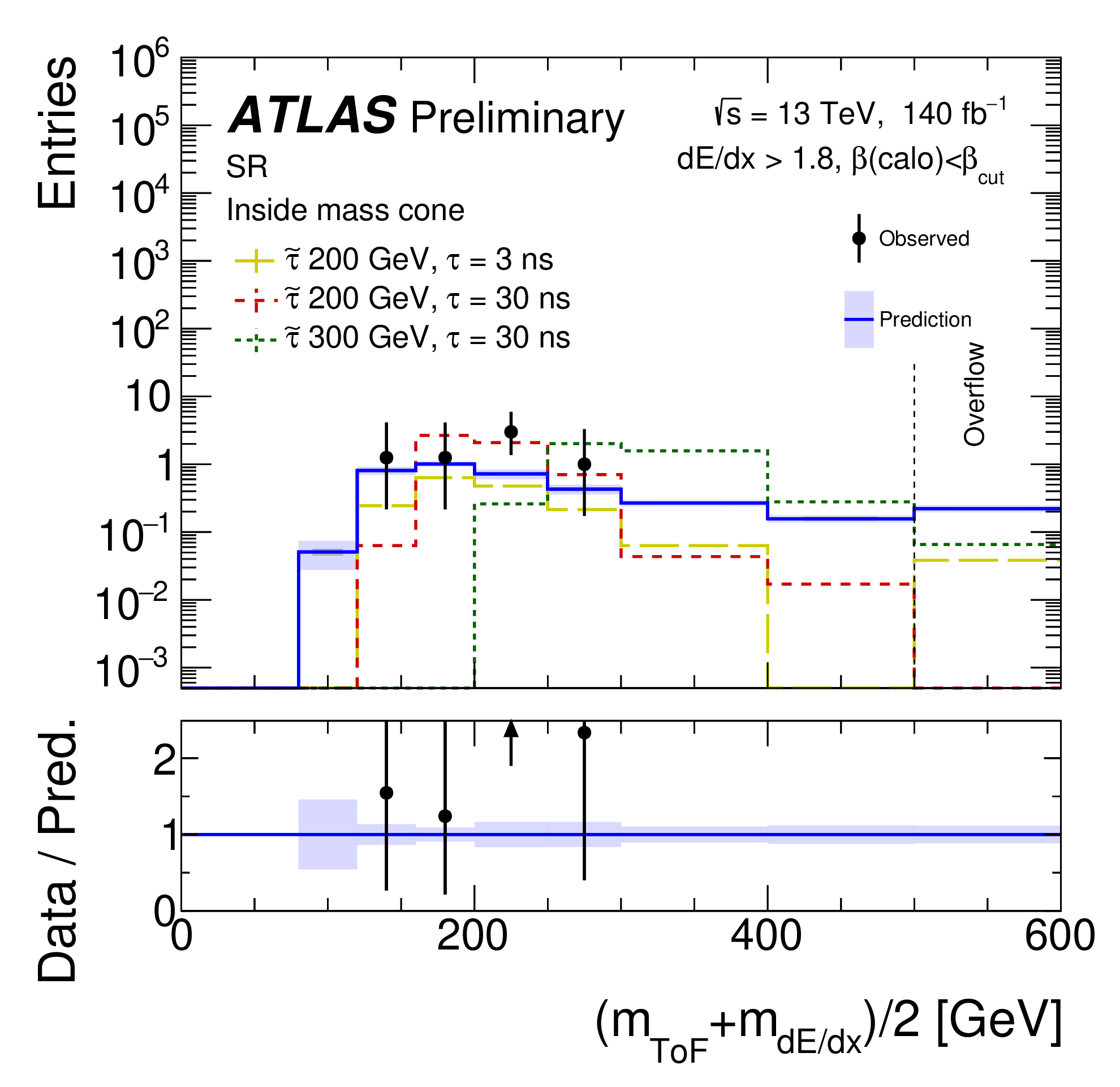 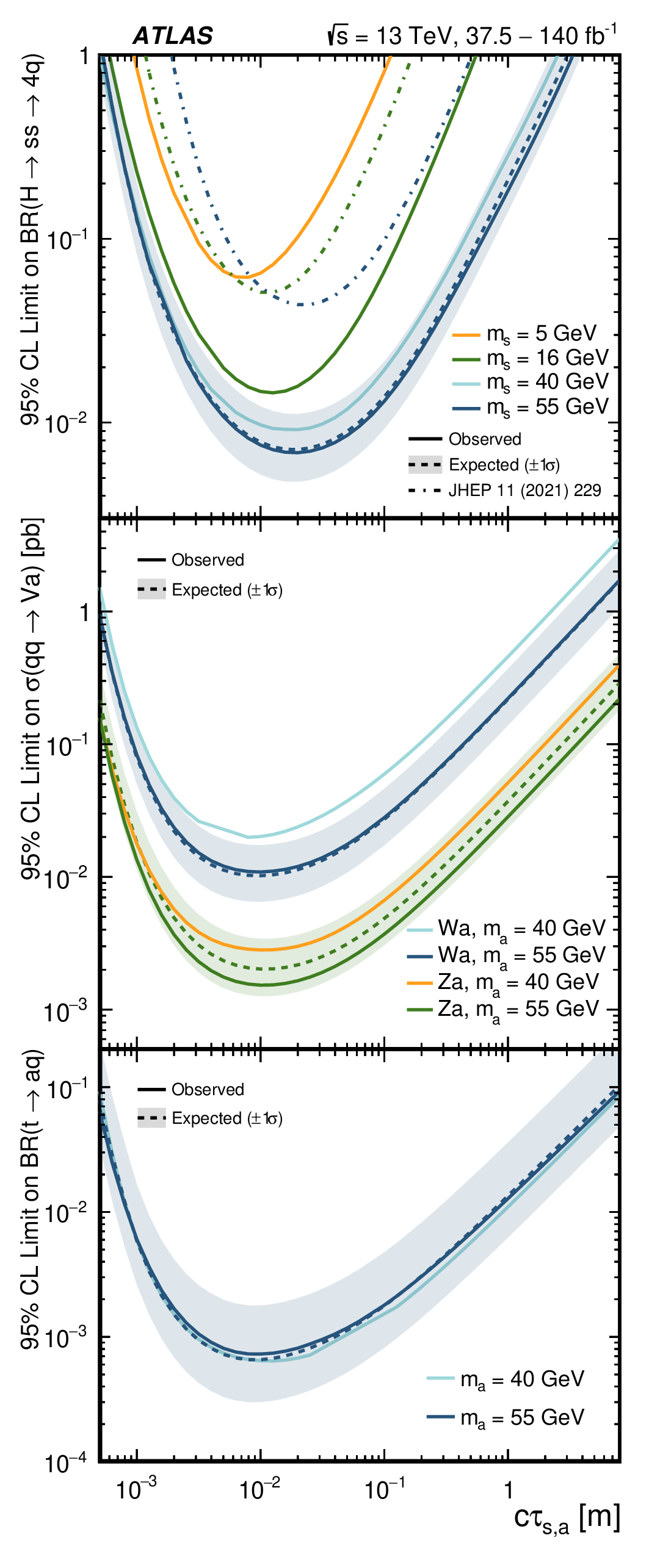 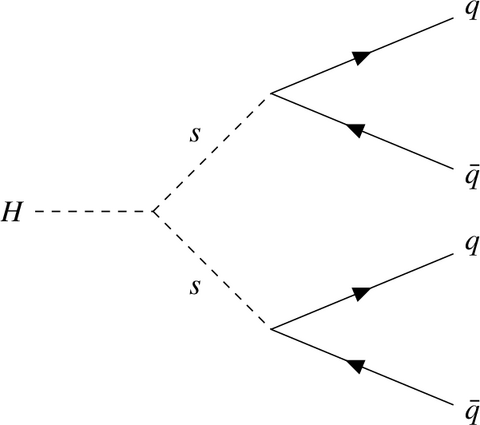 Y. Wu
21
2024.04.12
ct in x-axis
New Adventure Started
arXiv:2311.09715, submitted to PLB
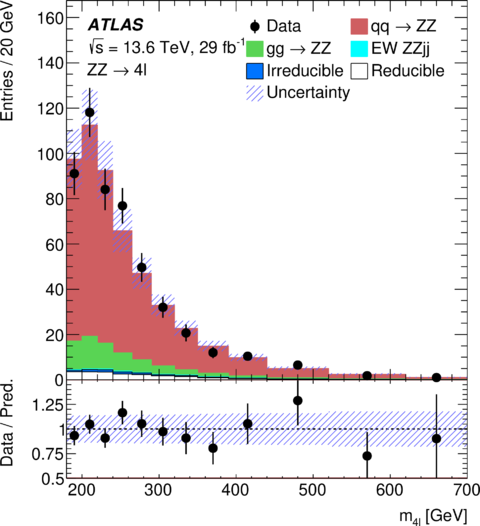 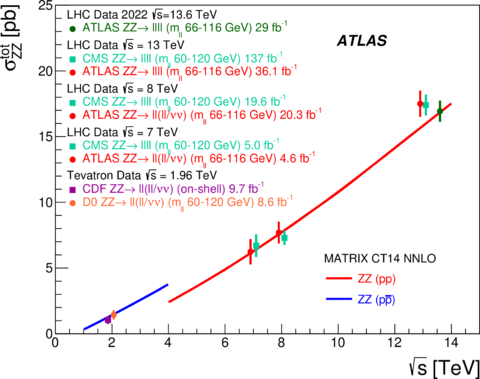 First result with 13.6 TeV pp collision data!
More to expect …
Y. Wu
22
2024.04.12
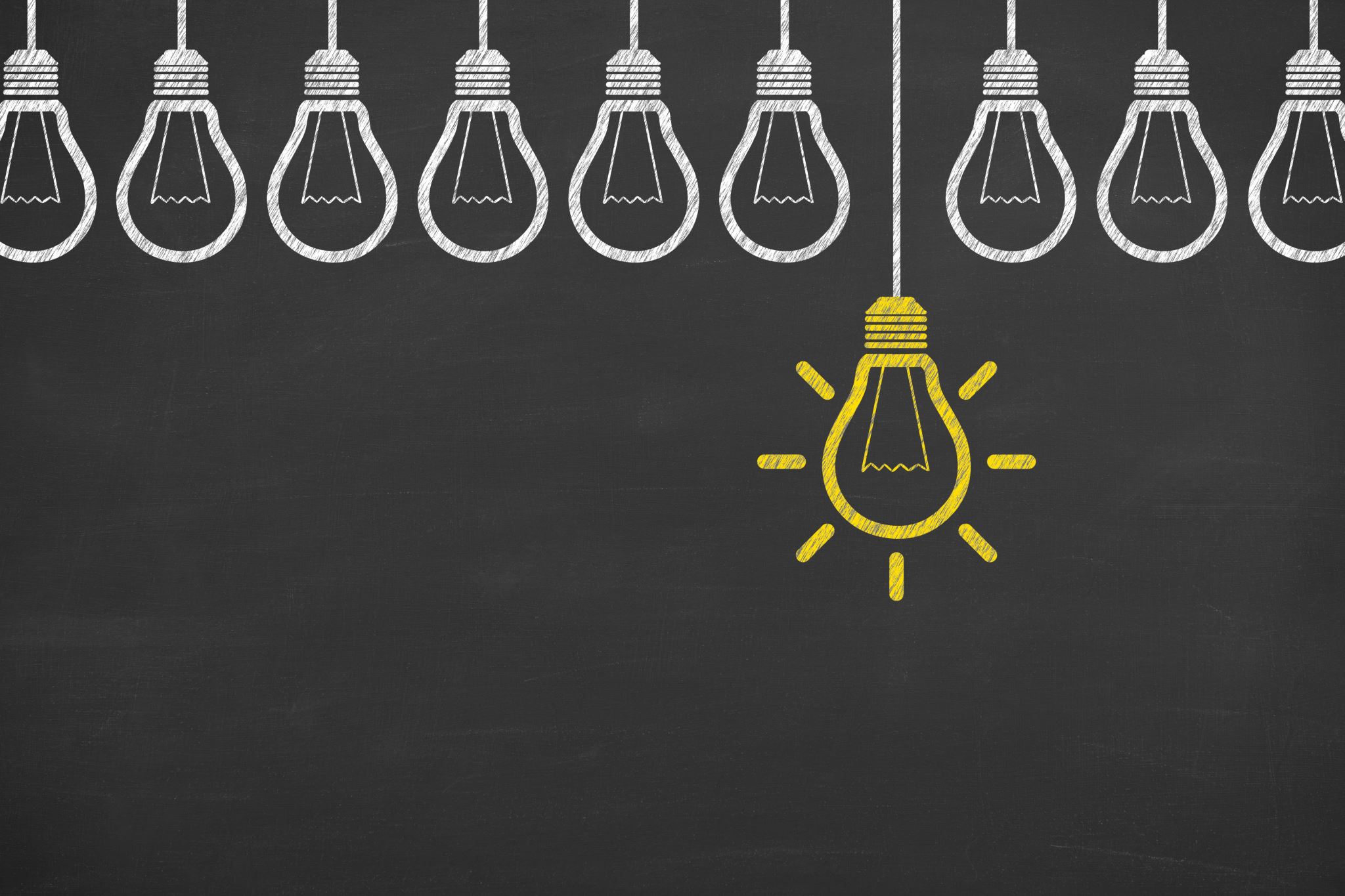 This is a short story to give some (biased) ideas about recent results from ATLAS
We made quite some progress to expand the exploration into next level
Which has been guaranteed by both precision in experimental apparatus and theoretical advances (not covered here)
We desire for even more outstanding insights, stay connected and tuned for Run2+Run3 data analyses and HL-LHC, and beyond!
Collaborations with theorists warmly welcomed (crucial to expand the territories with common interests)!
11/4/2024
Y. Wu
23
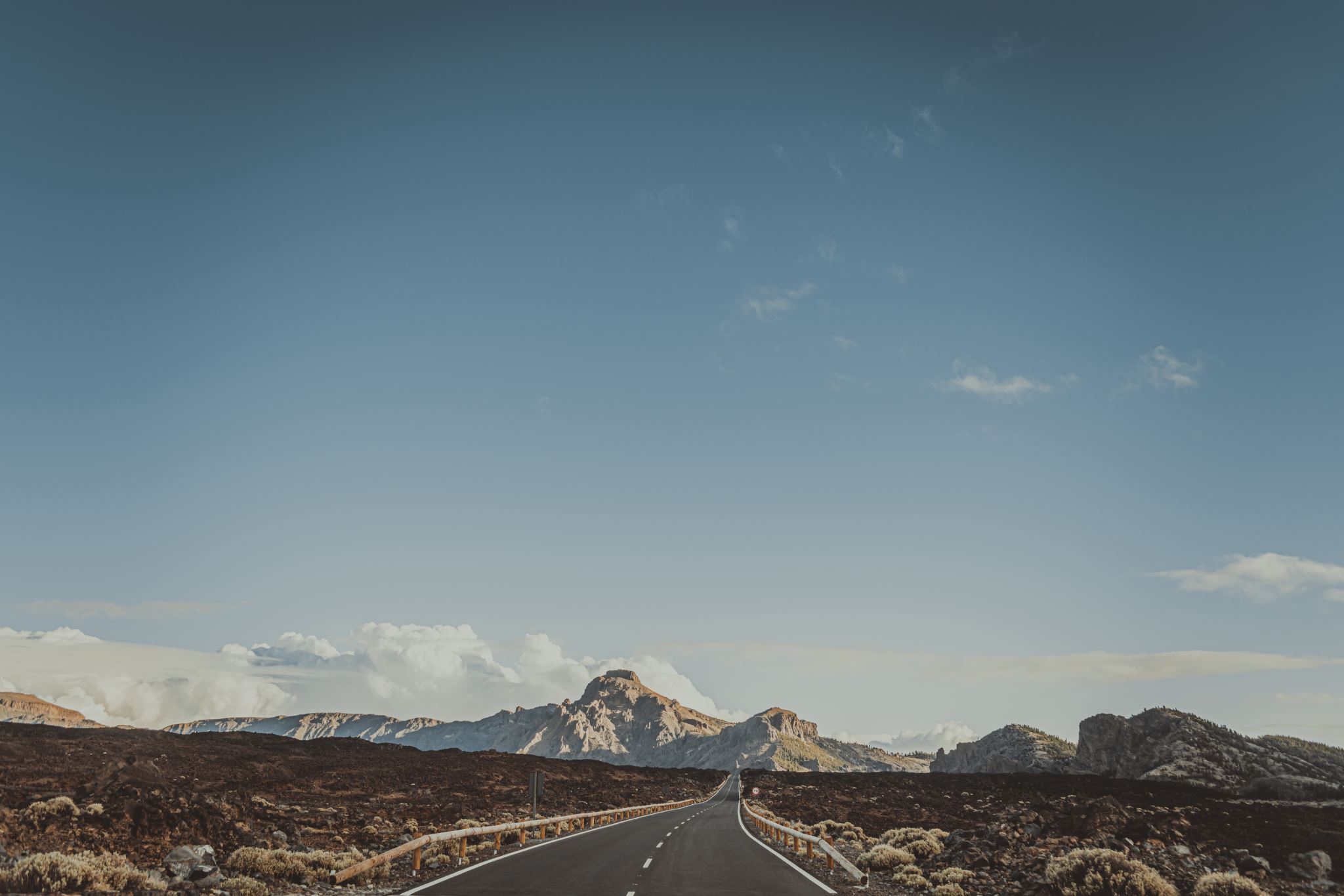 Thanks!
11/4/2024
Y. Wu
24